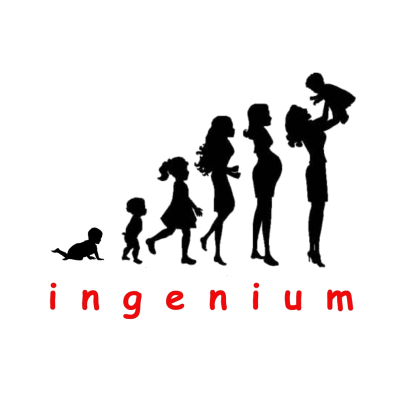 fundacja ingenium
Stolice państw Unii Europejskiej
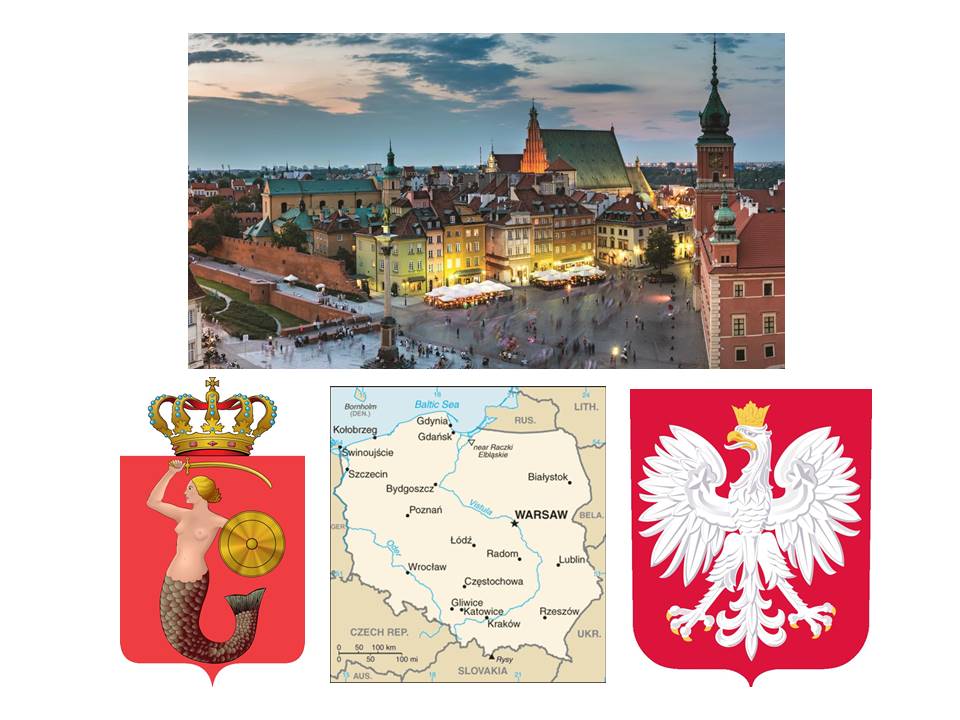 Stolice państw       członkowskich 
Unii Europejskiej
           cz. I
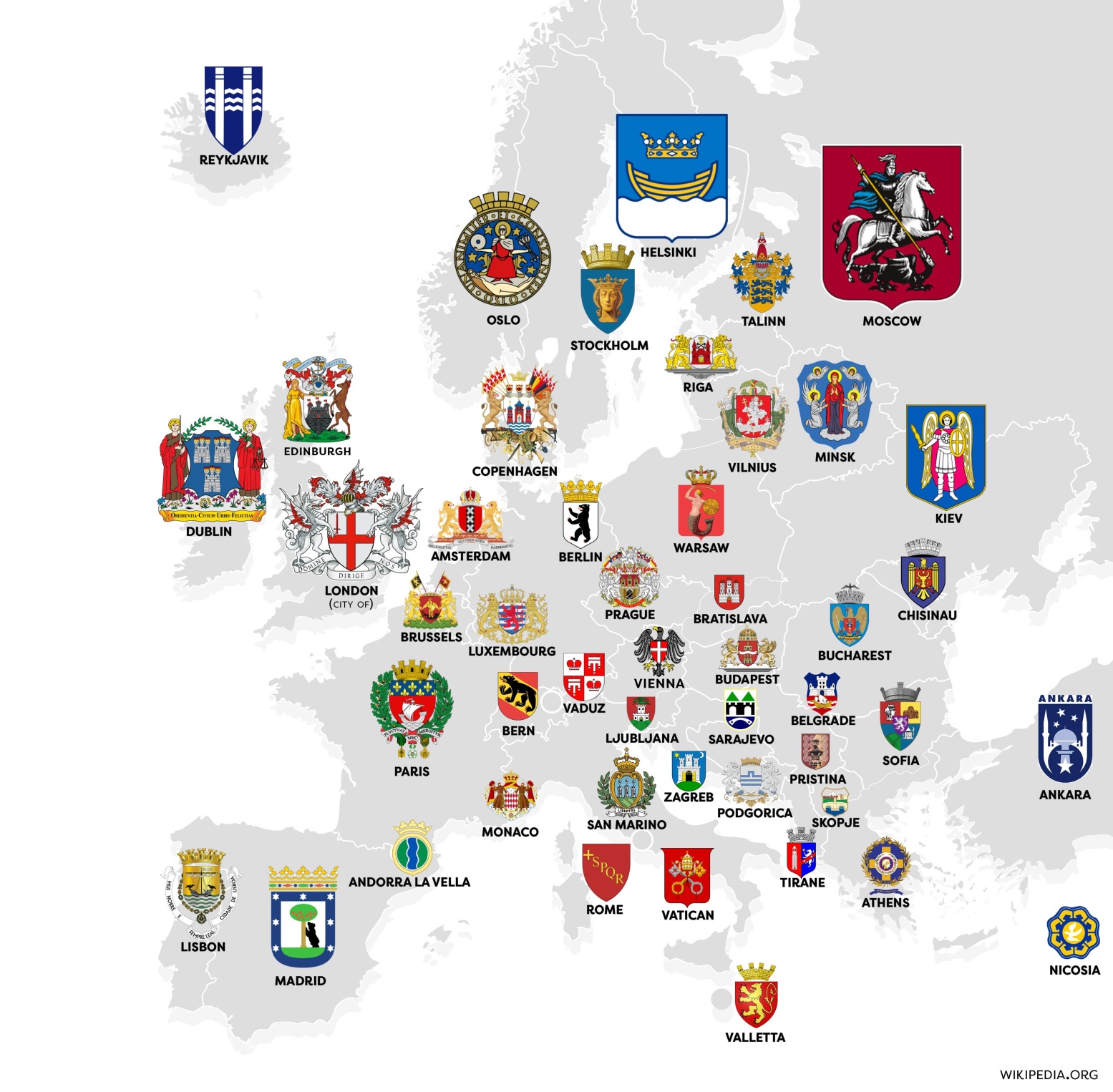 Wiedeń 
      to stolica             
        Austrii.
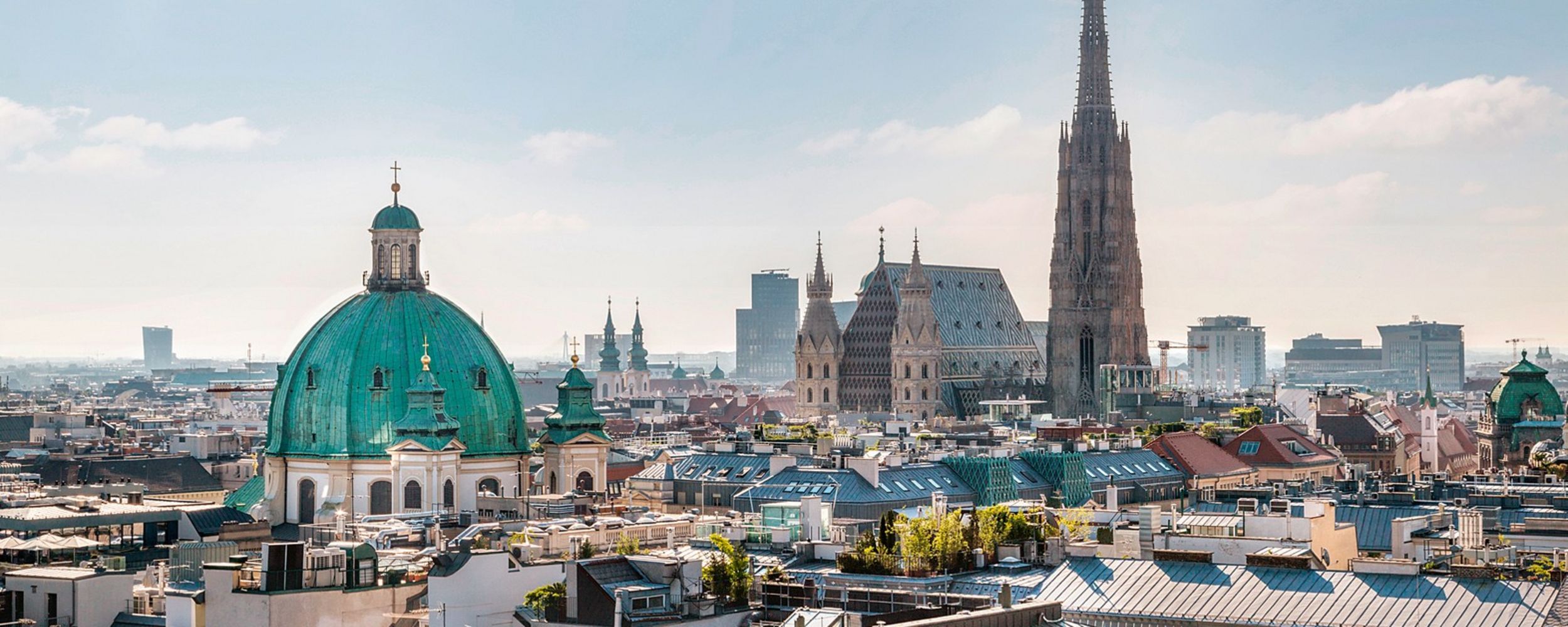 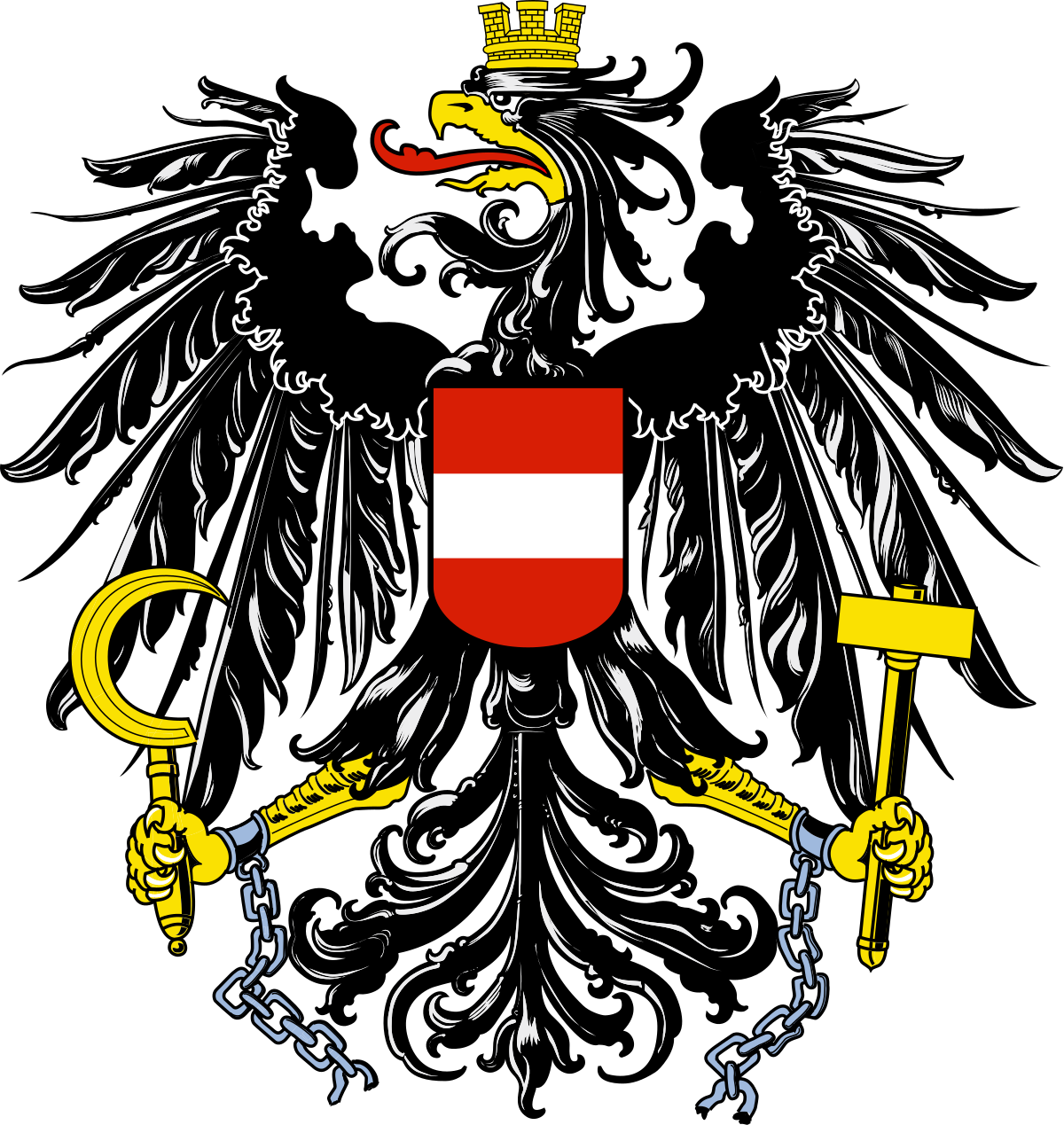 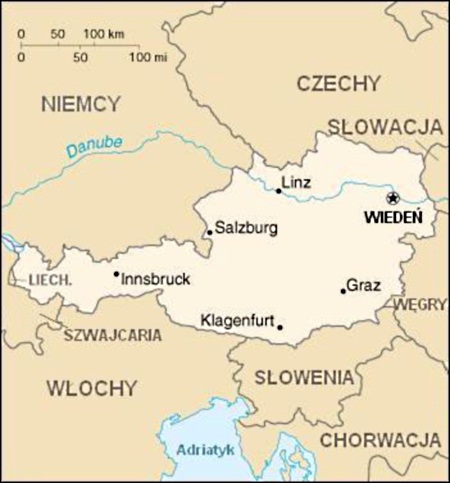 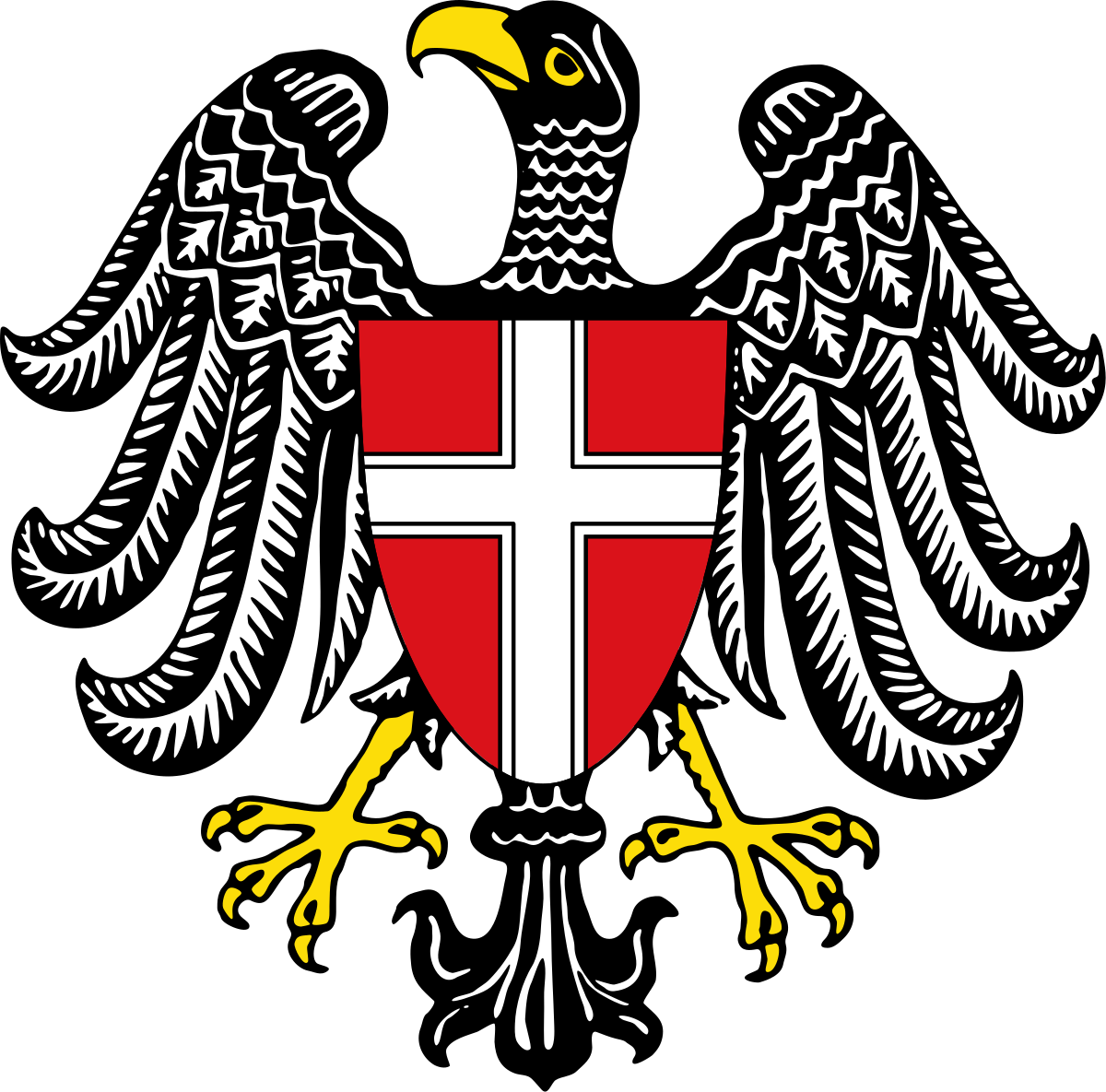 Bruksela 
      to stolica 
         Belgii.
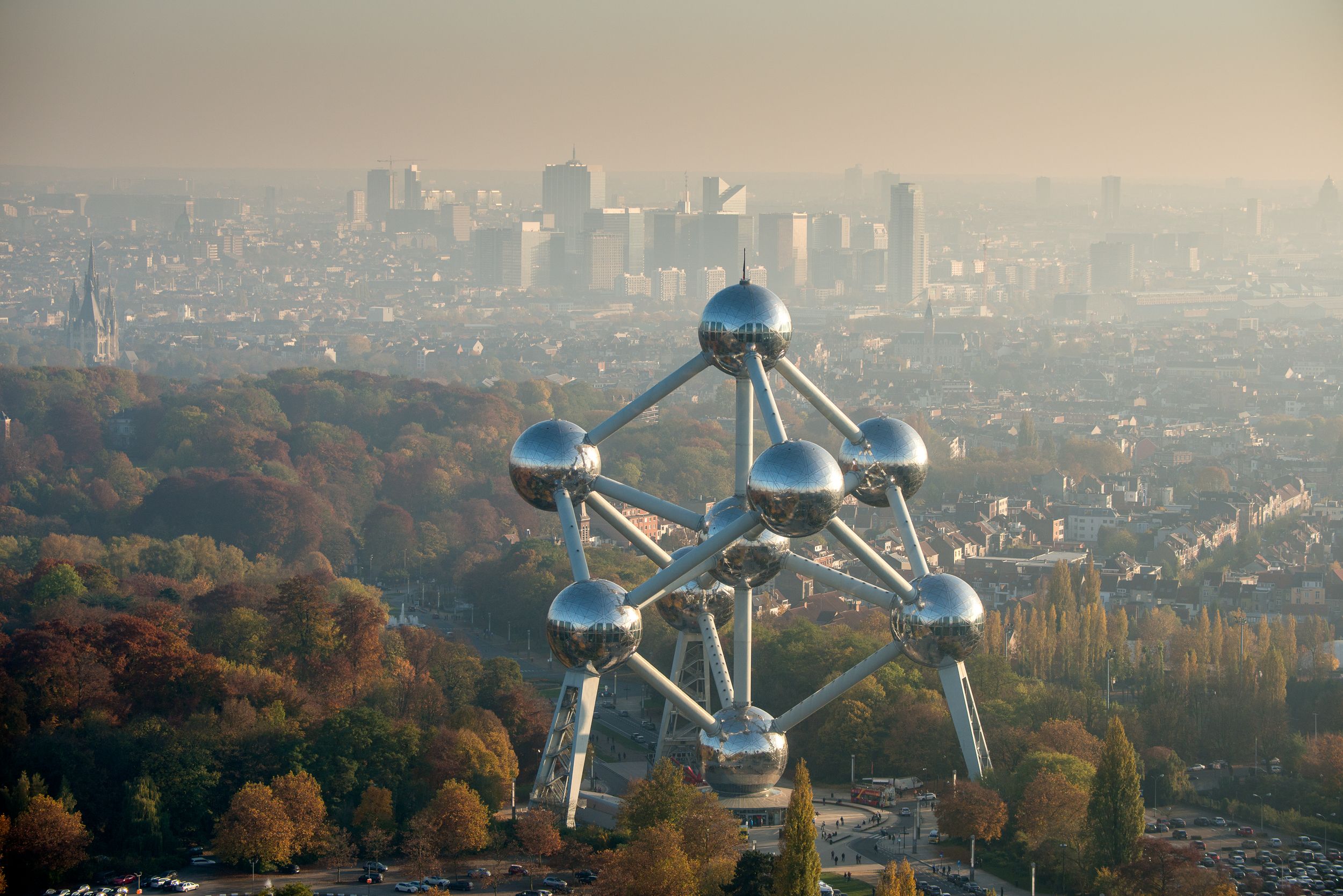 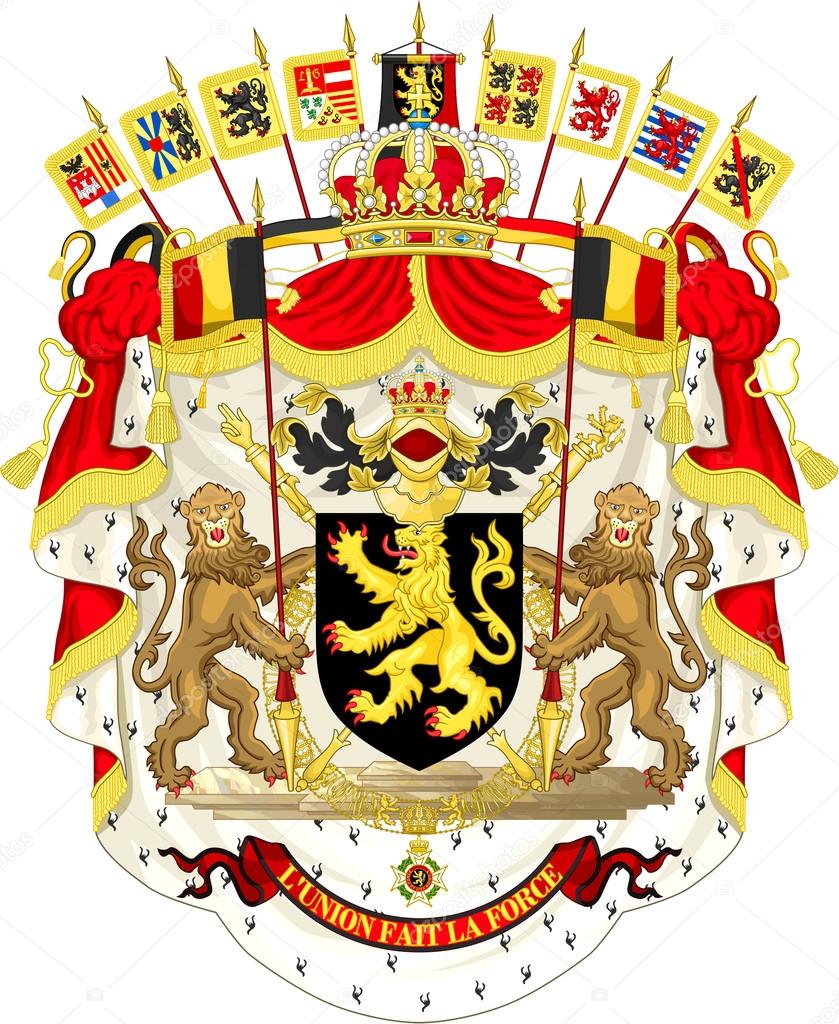 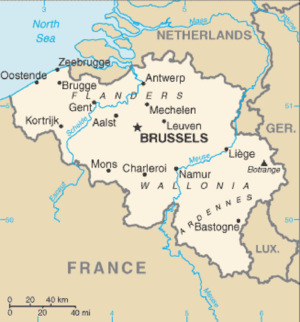 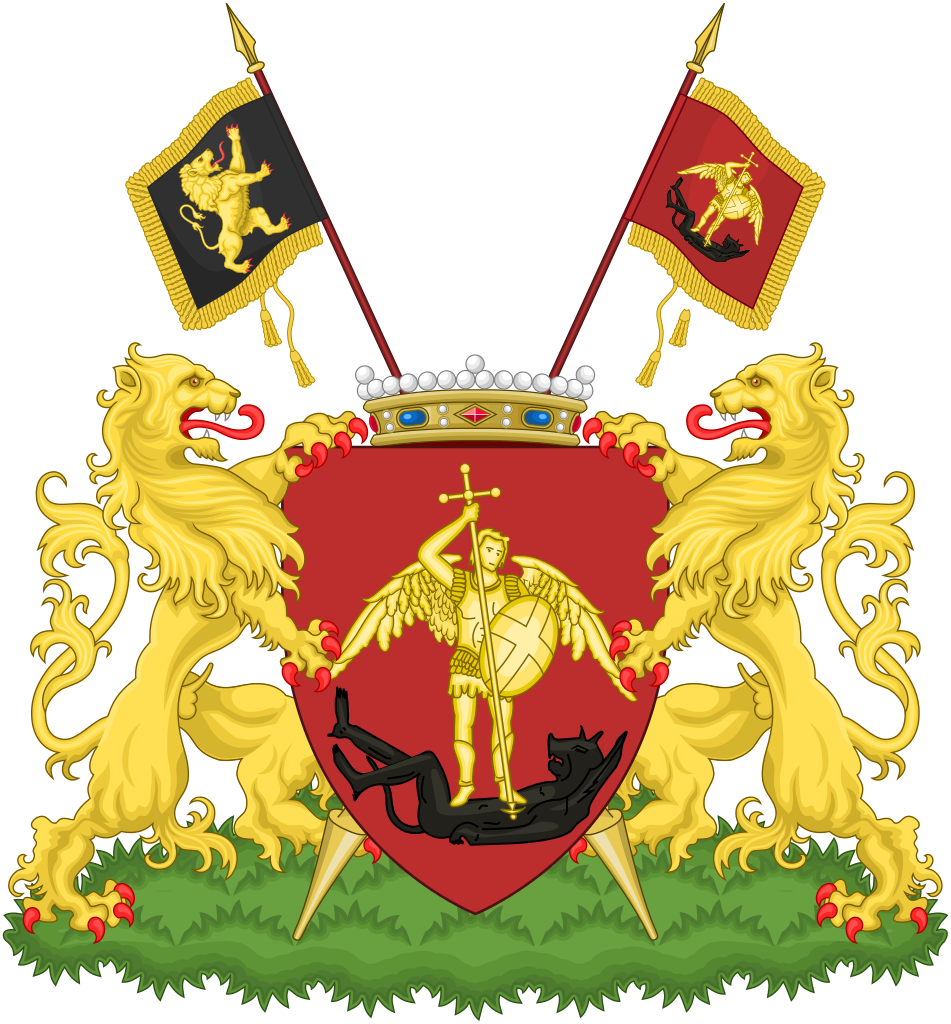 Sofia 
      to stolica 
        Bułgarii.
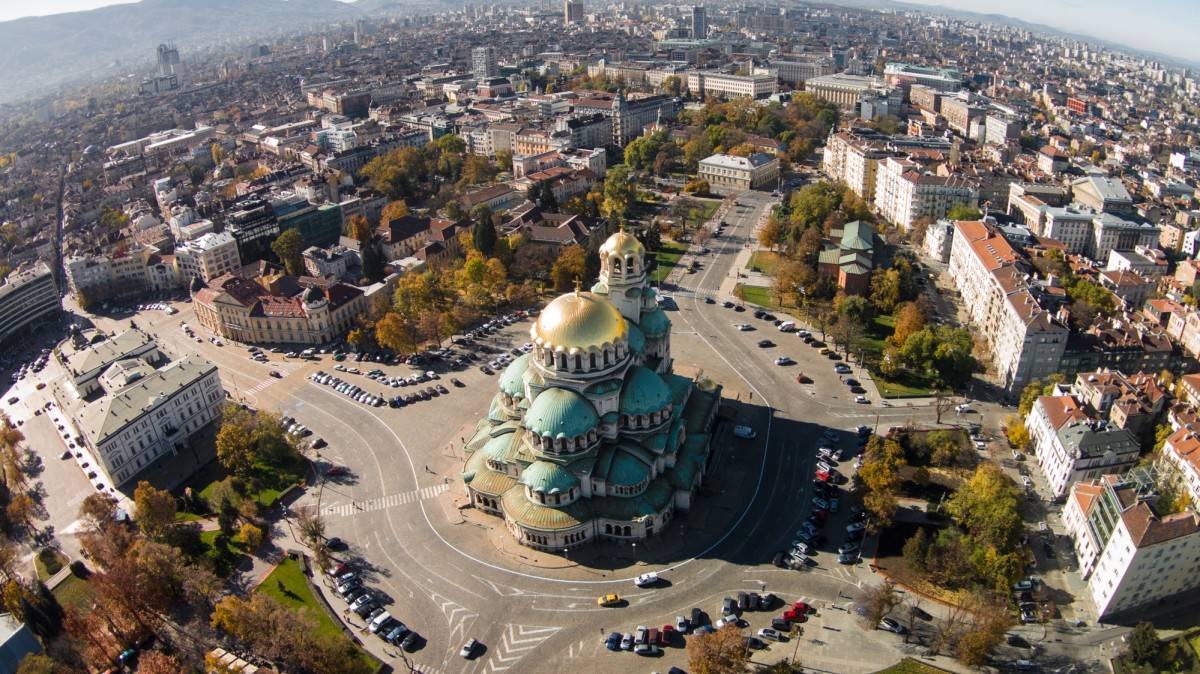 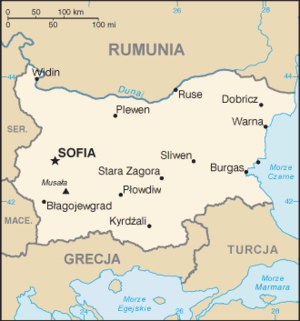 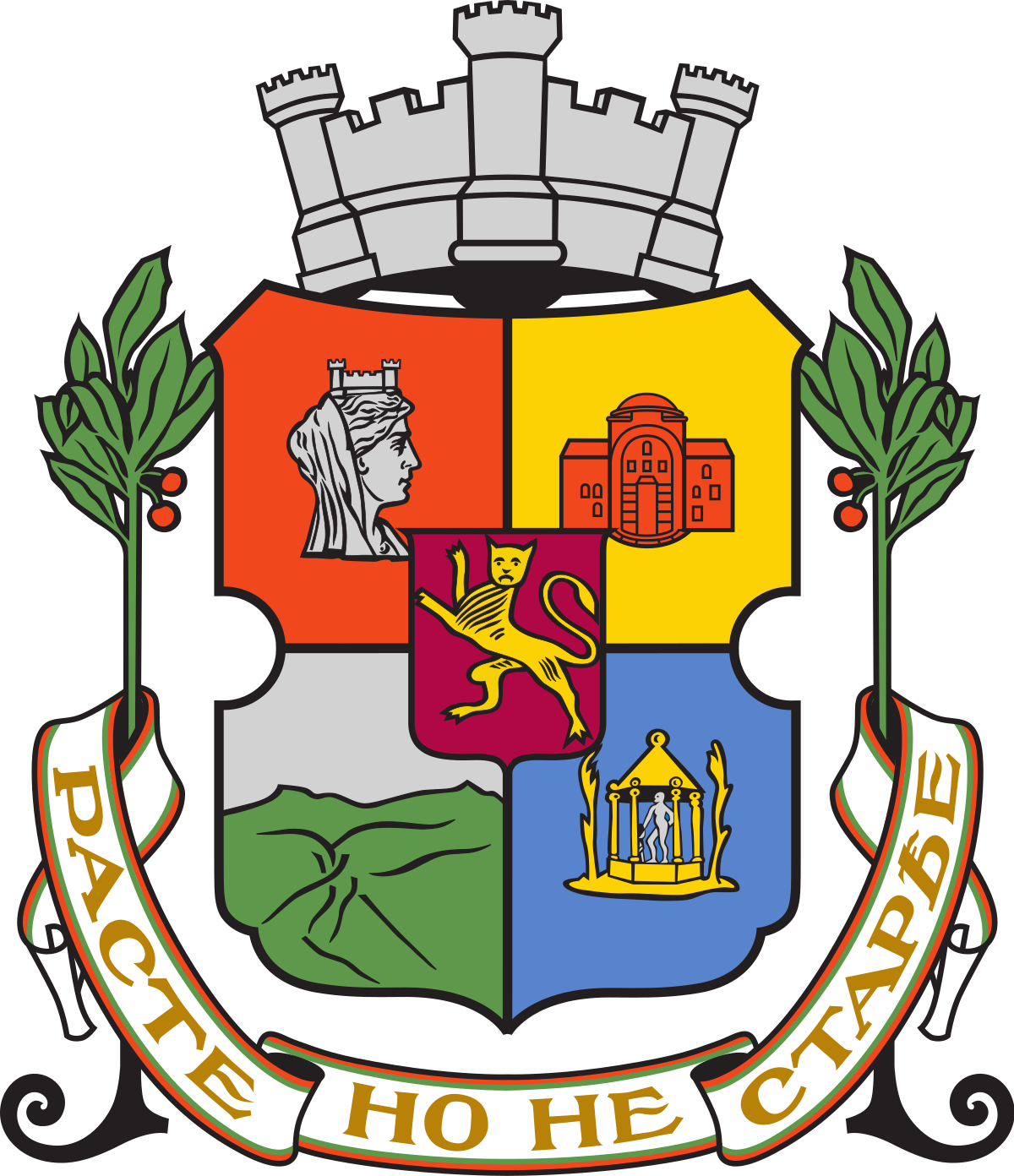 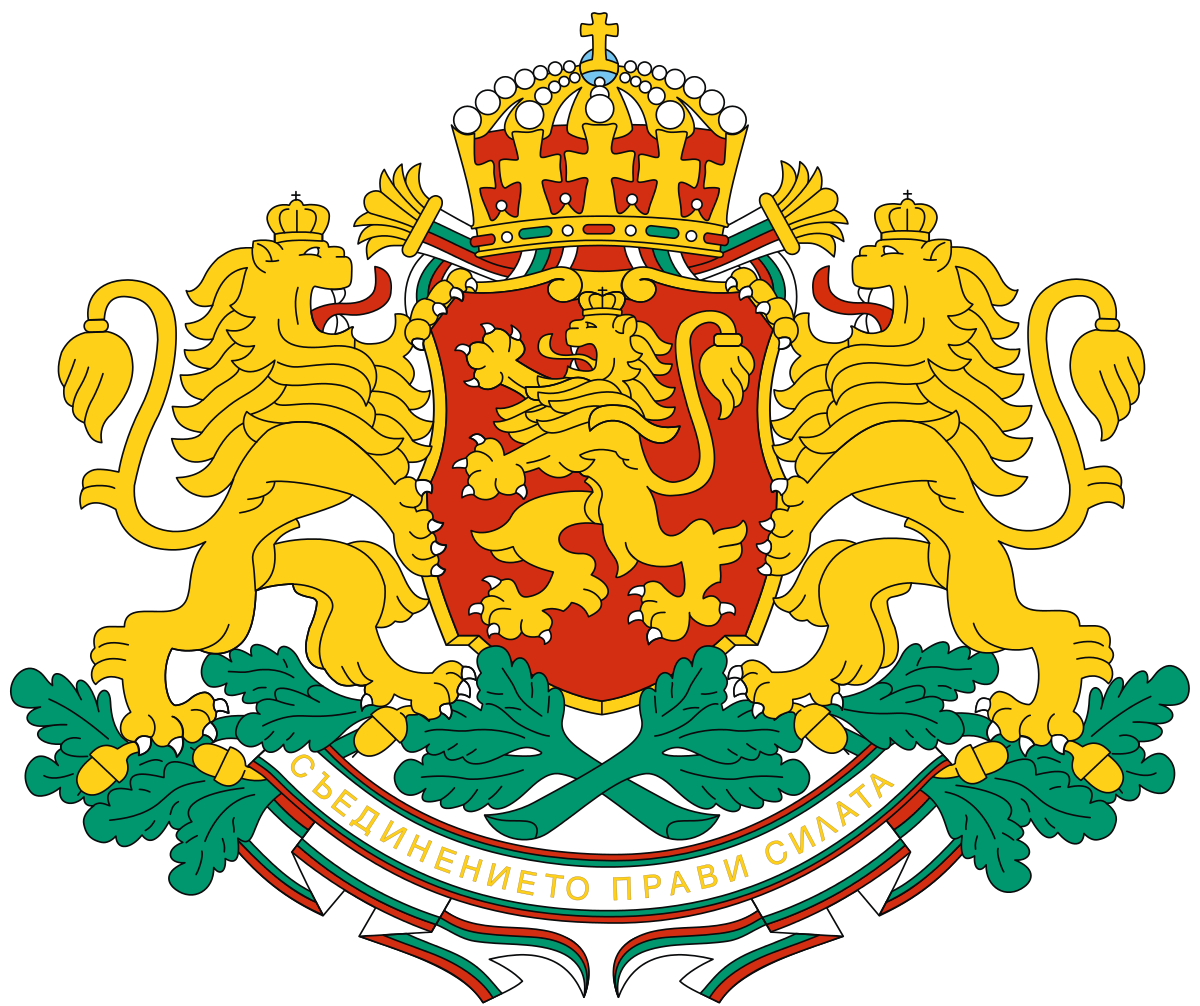 Zagrzeb 
       to stolica 
      Chorwacji.
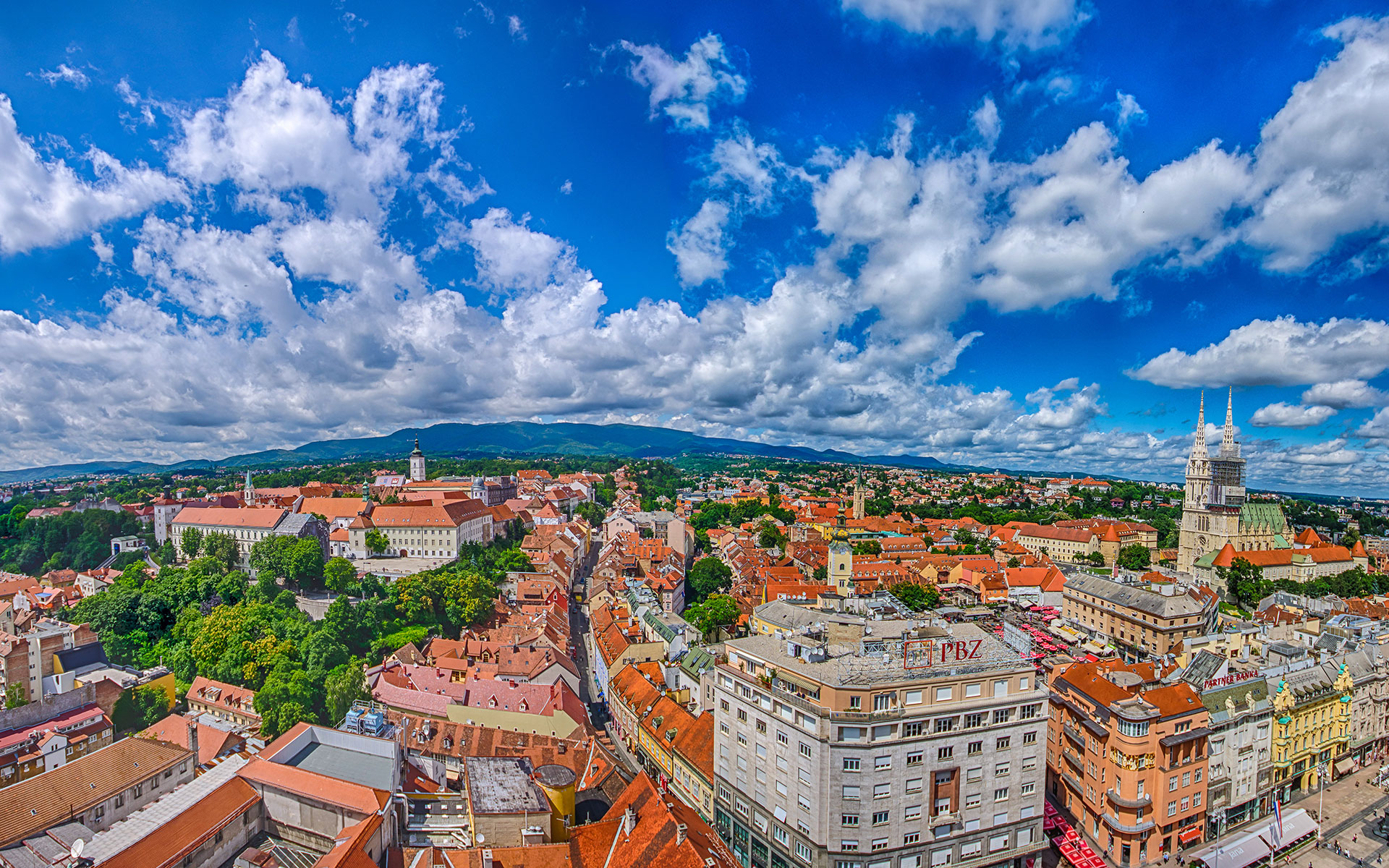 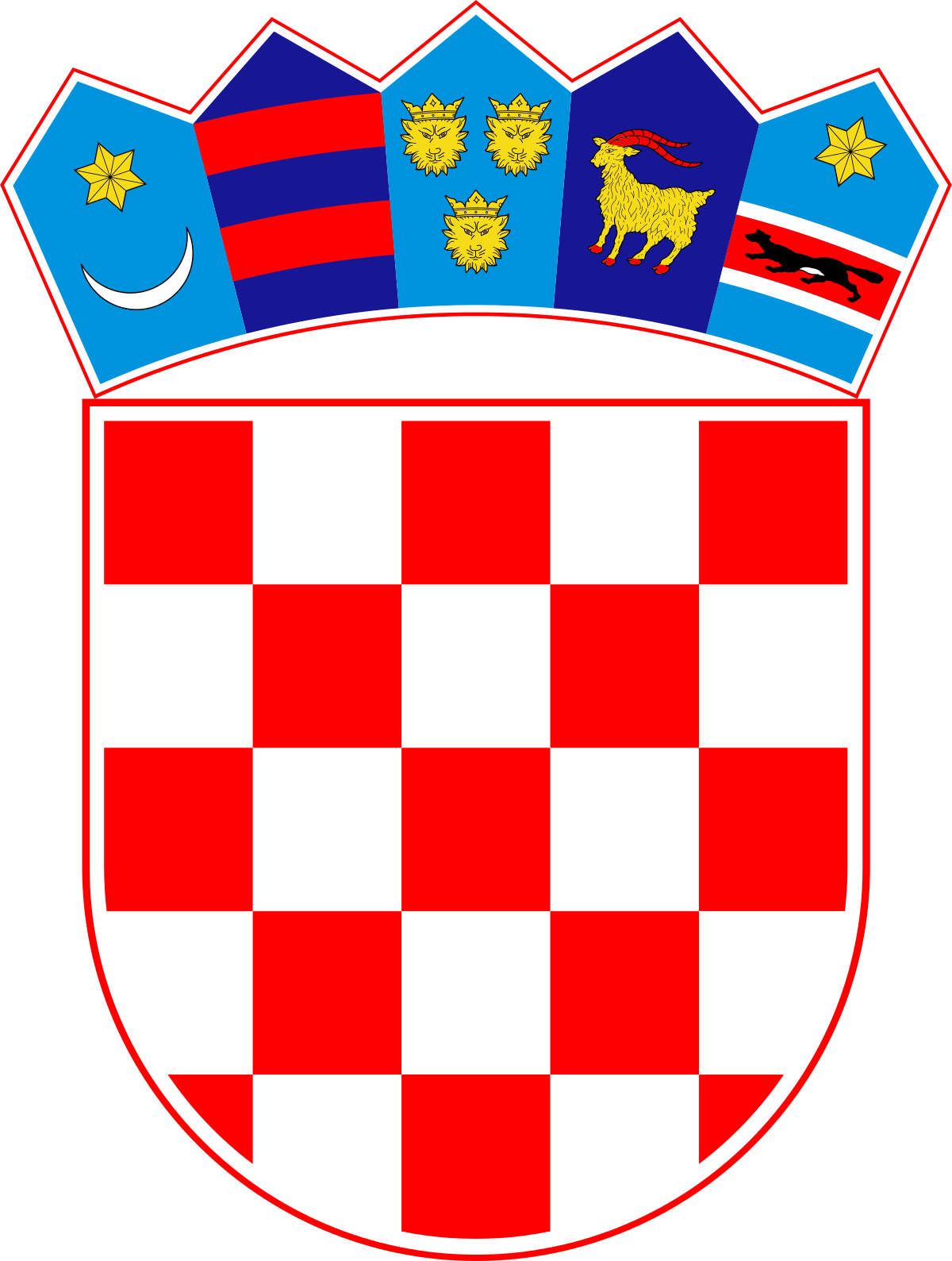 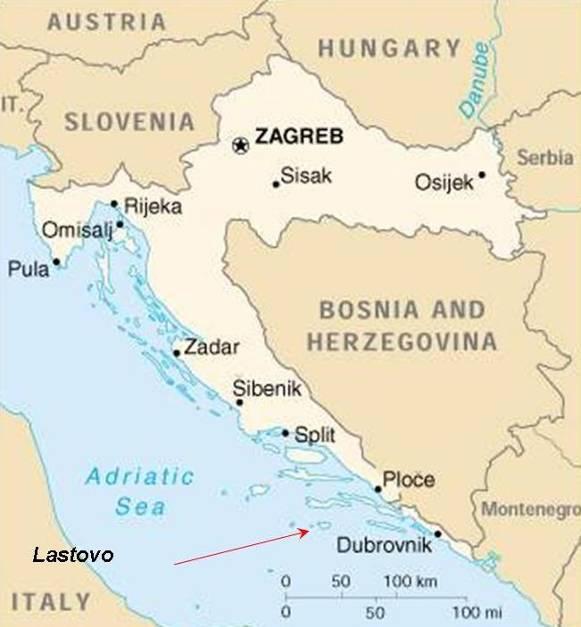 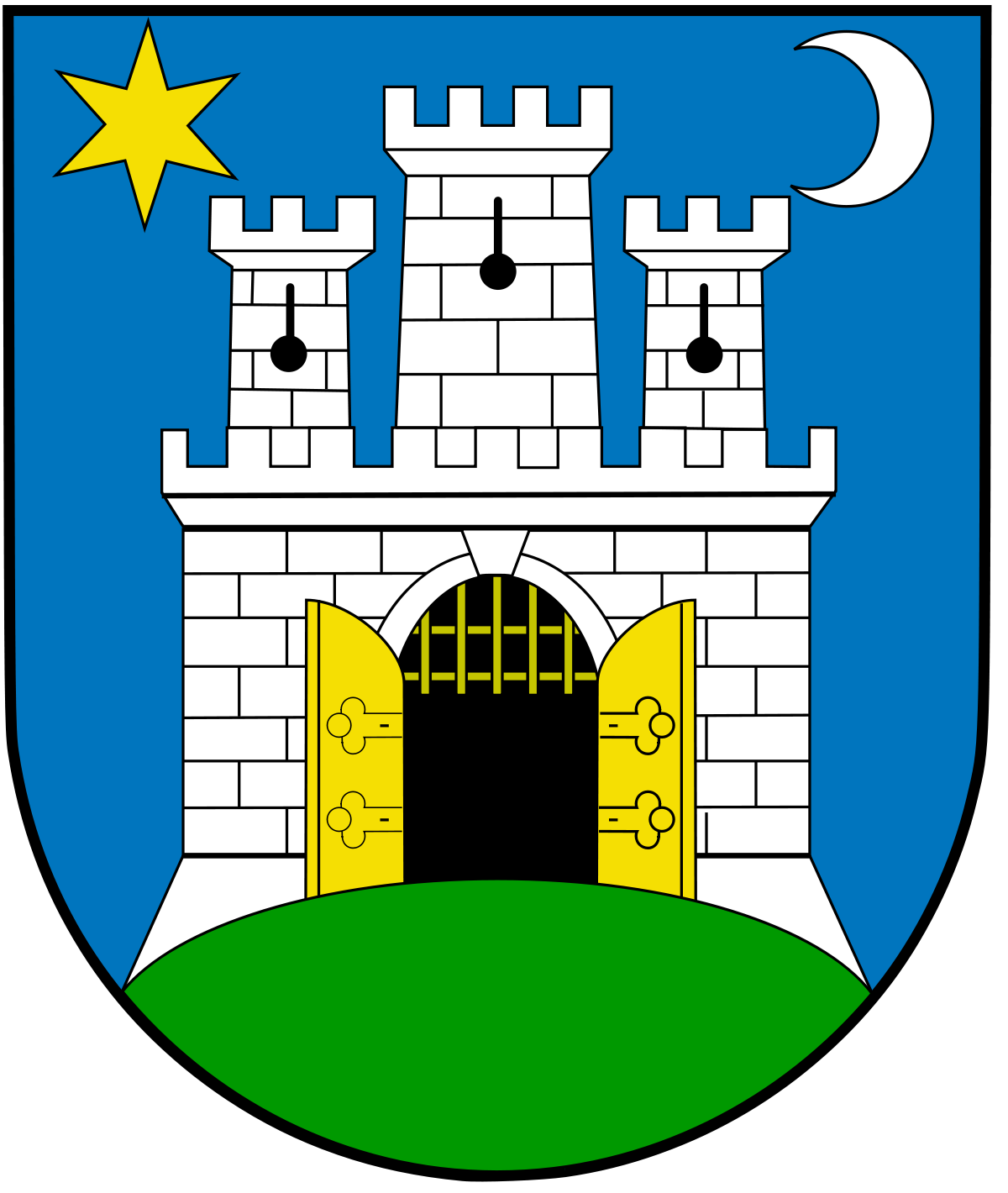 Nikozja 
       to stolica 
        Cypru.
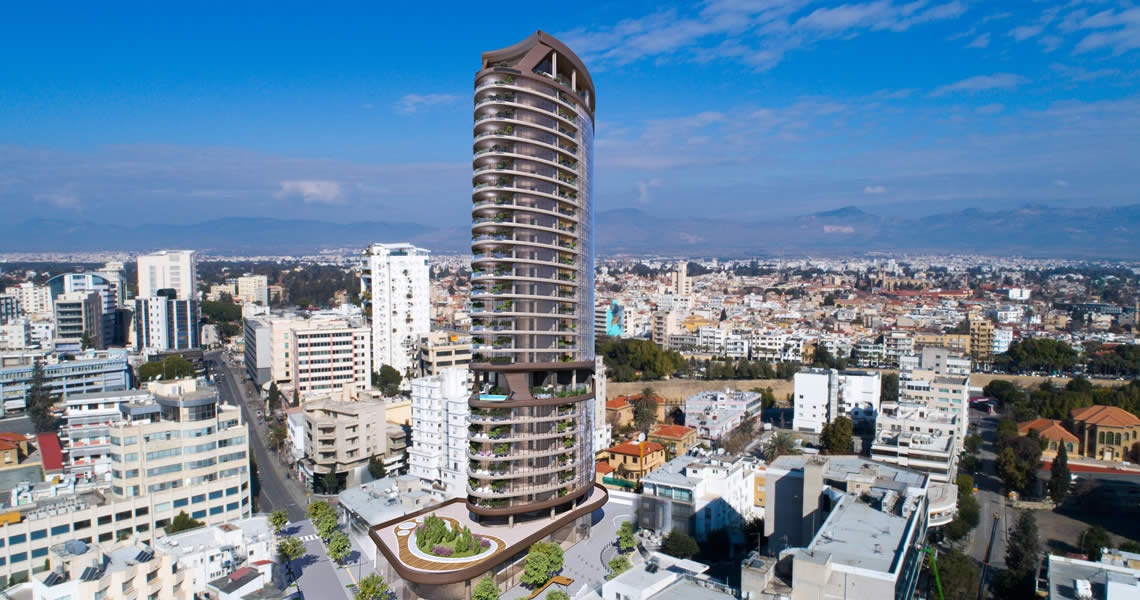 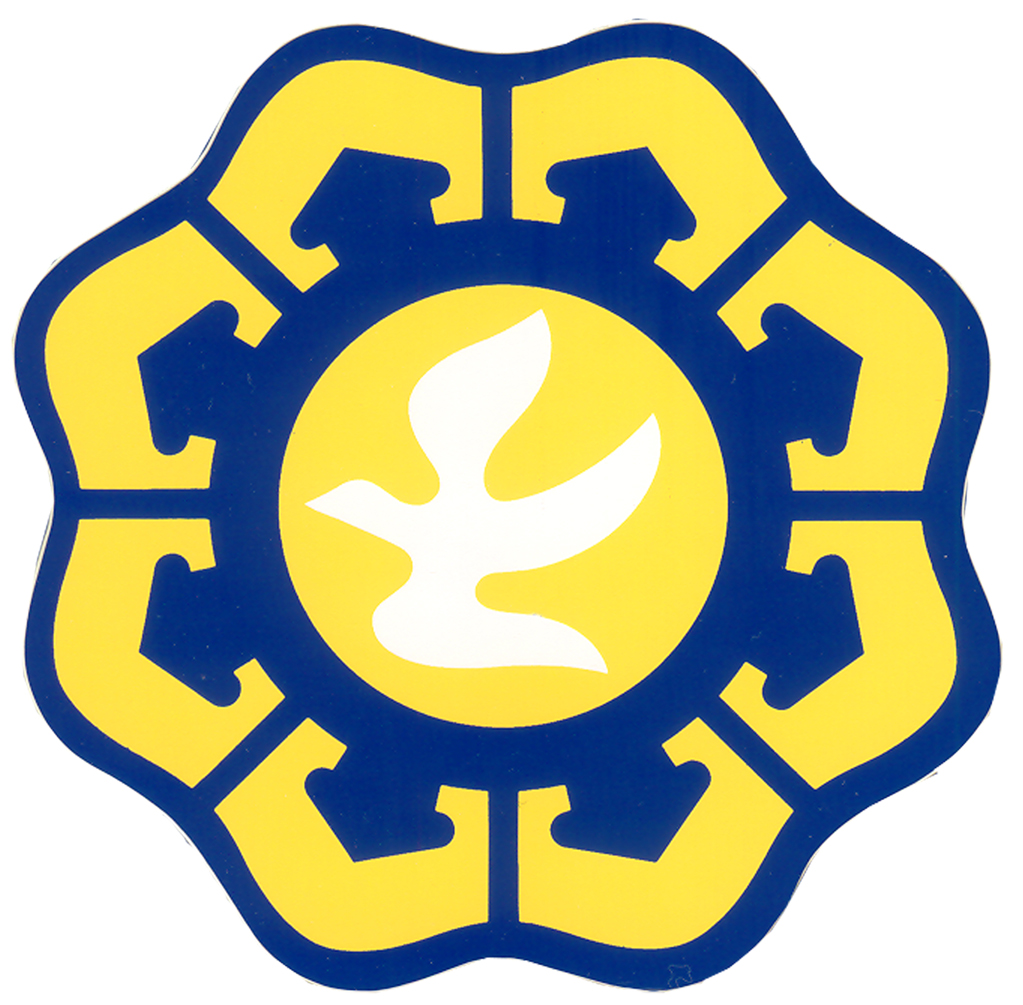 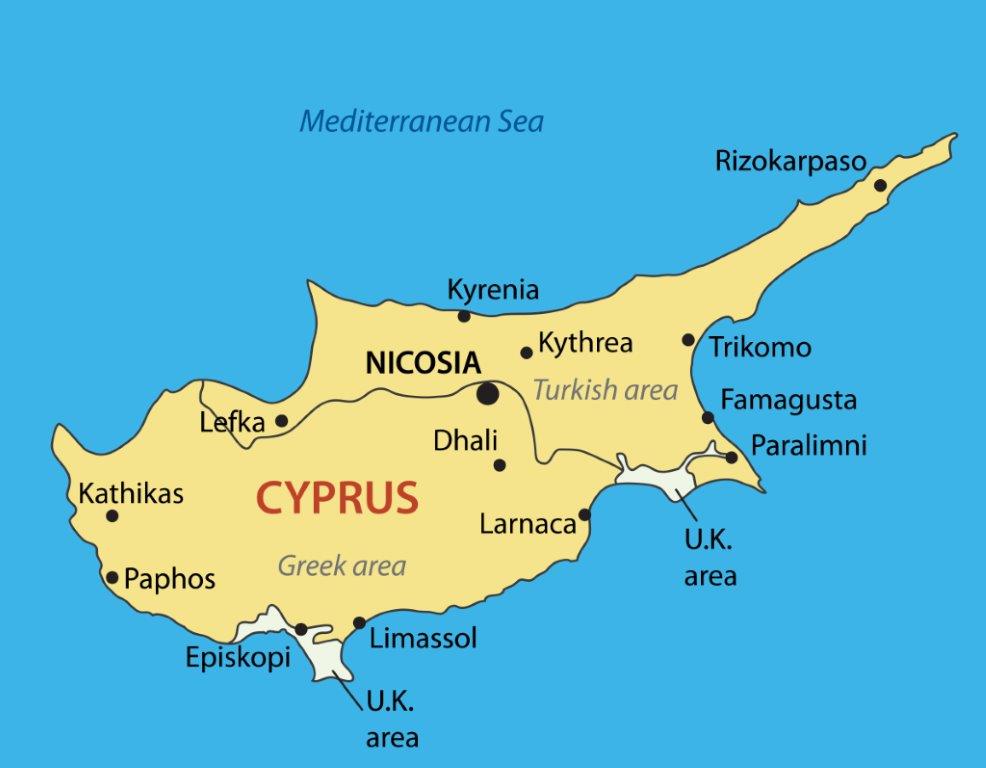 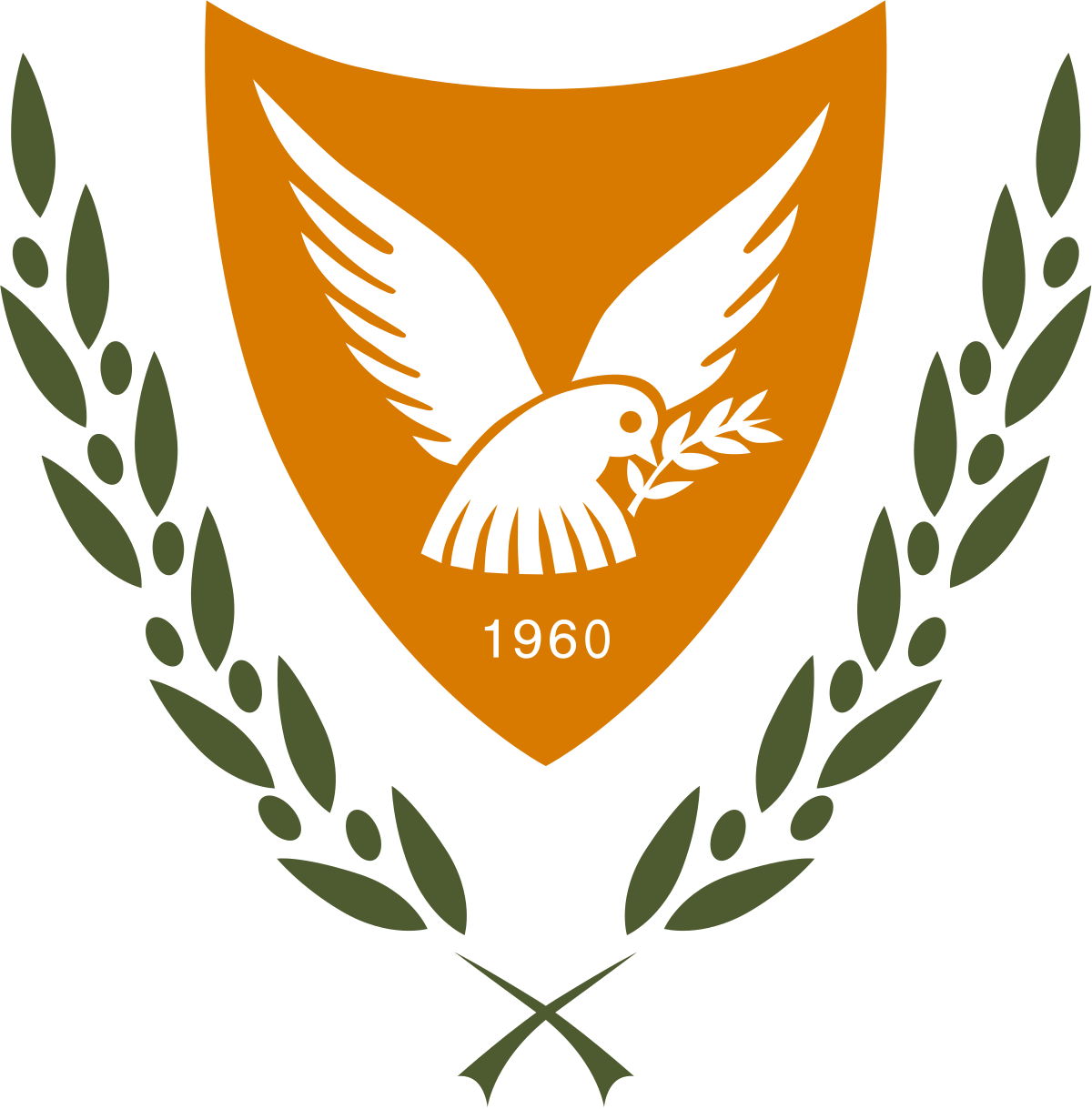 Praga
       to stolica 
         Czech.
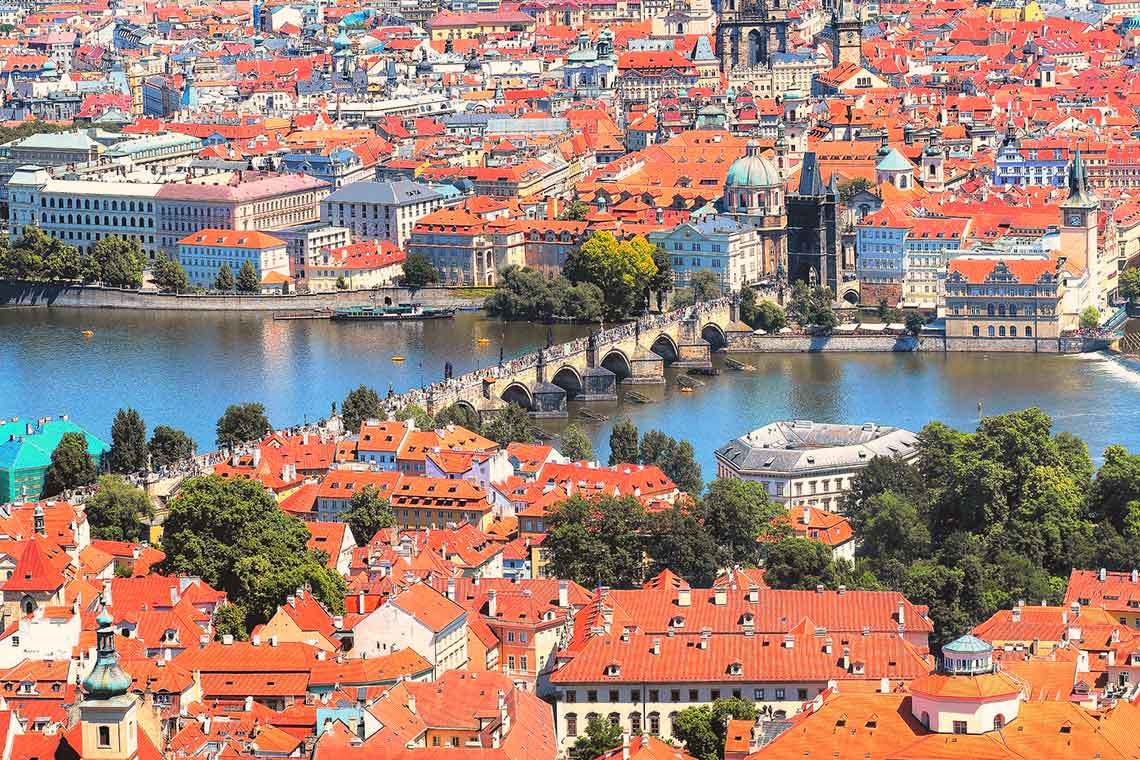 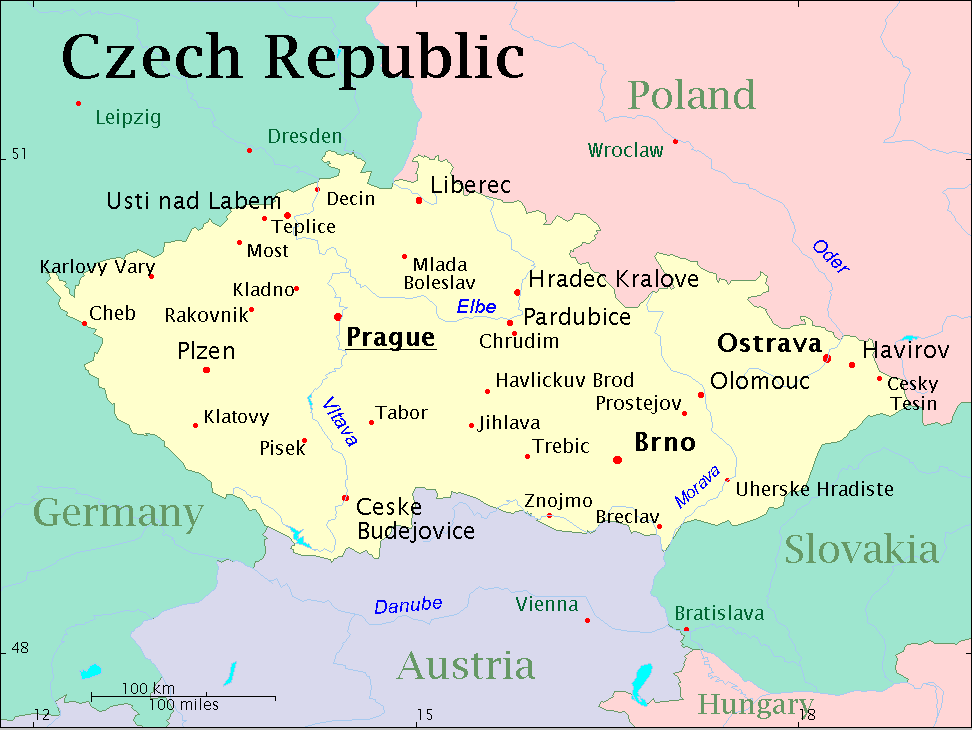 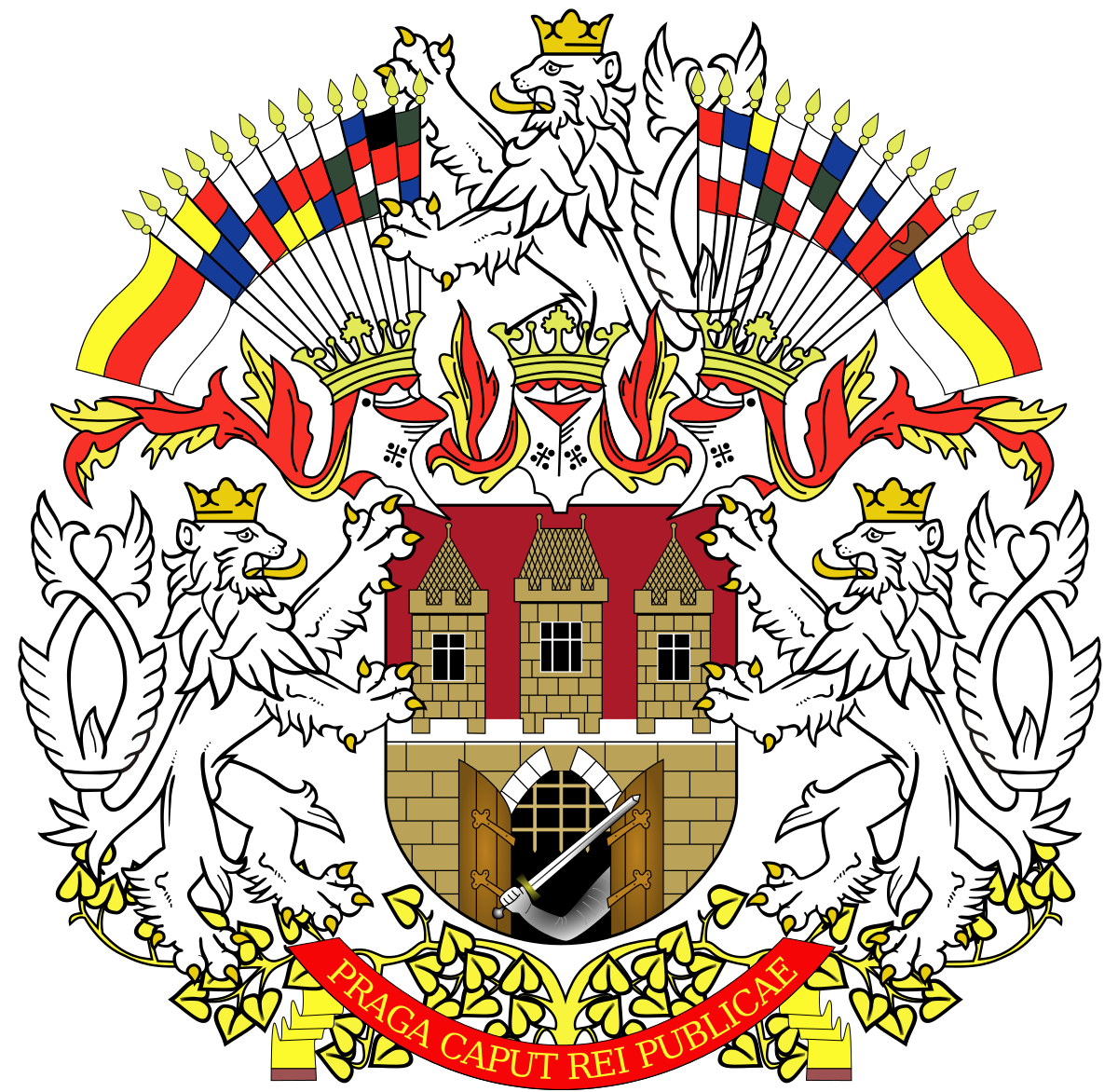 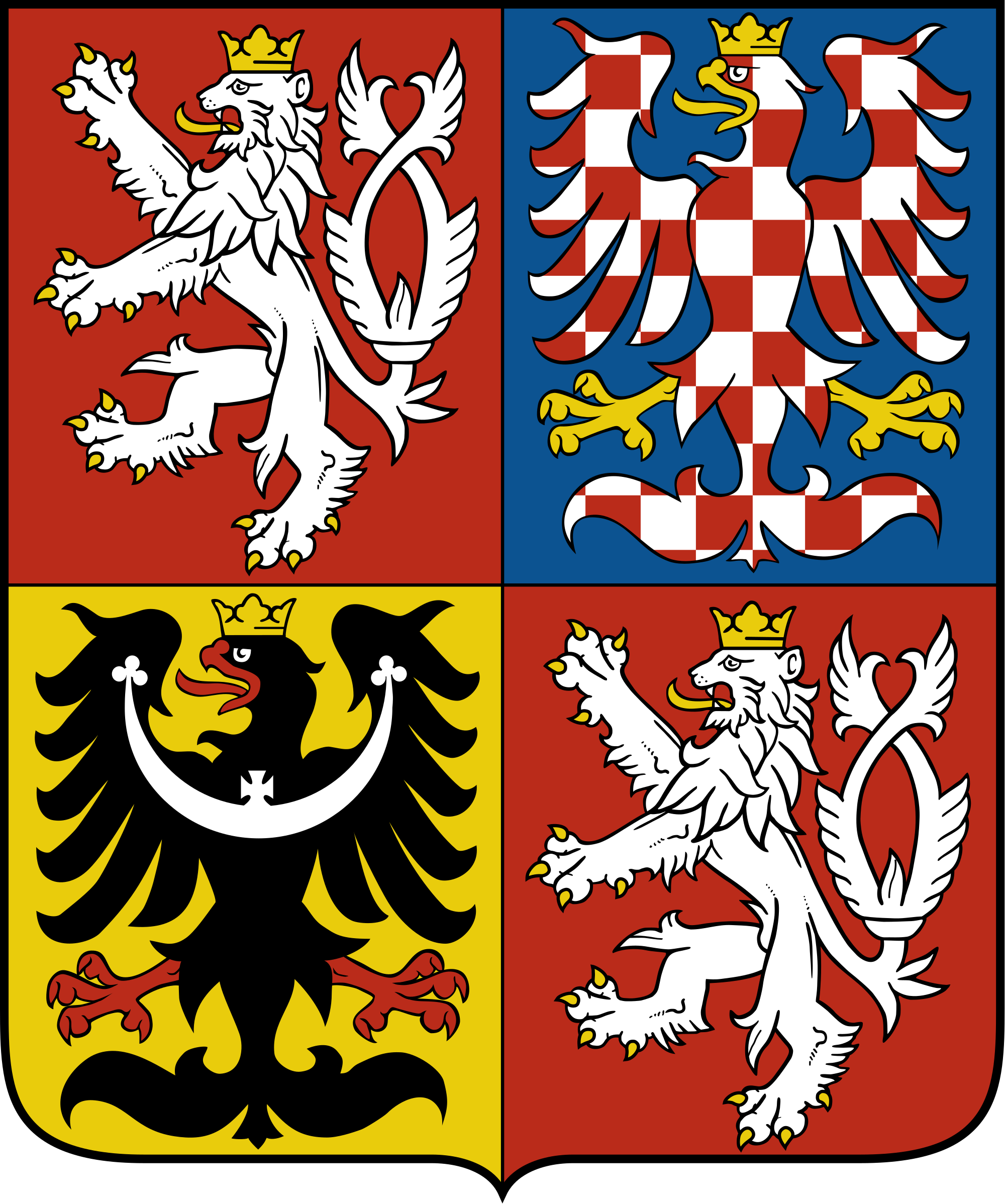 Kopenhaga
      jest stolicą 
          Danii.
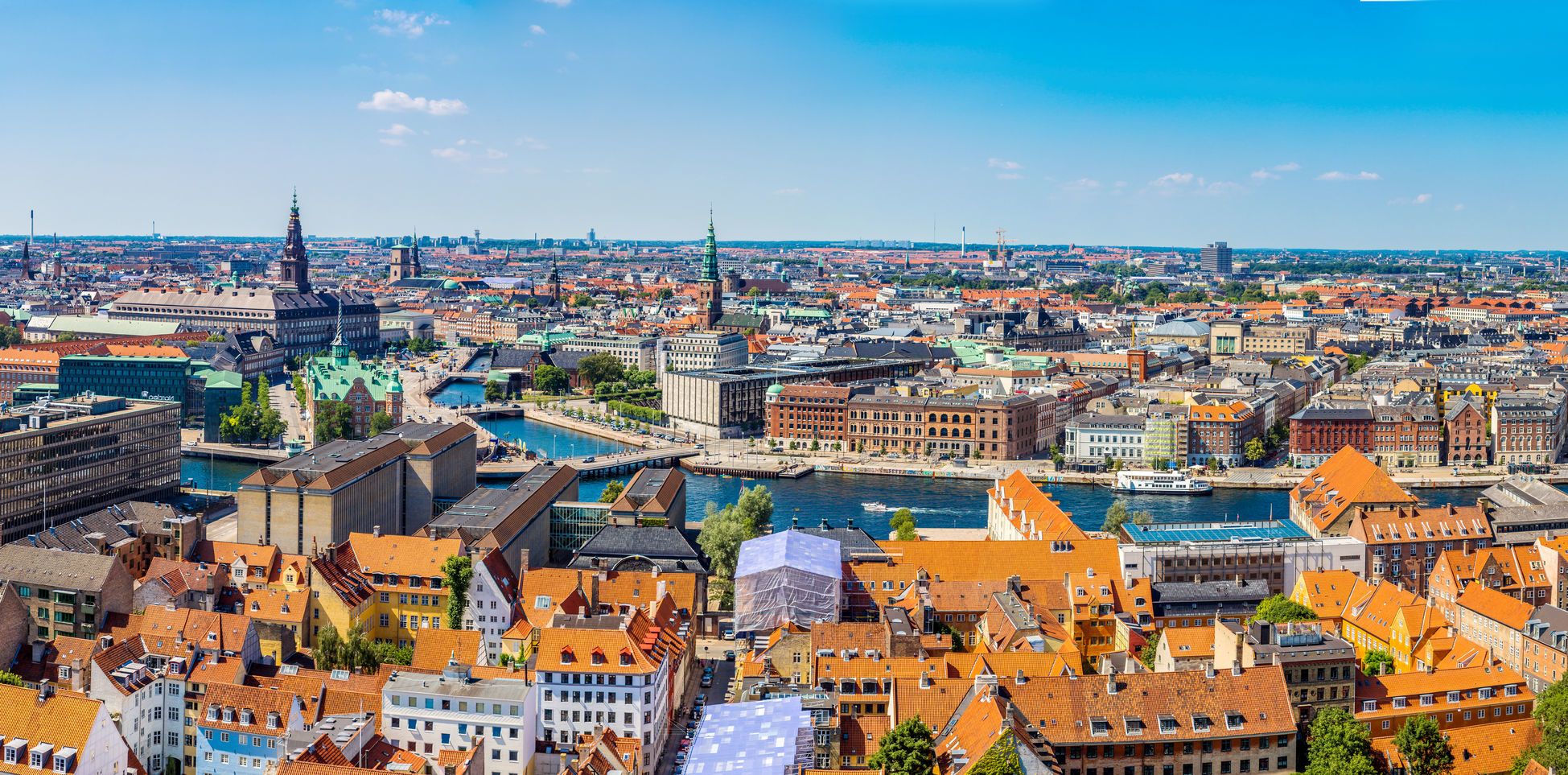 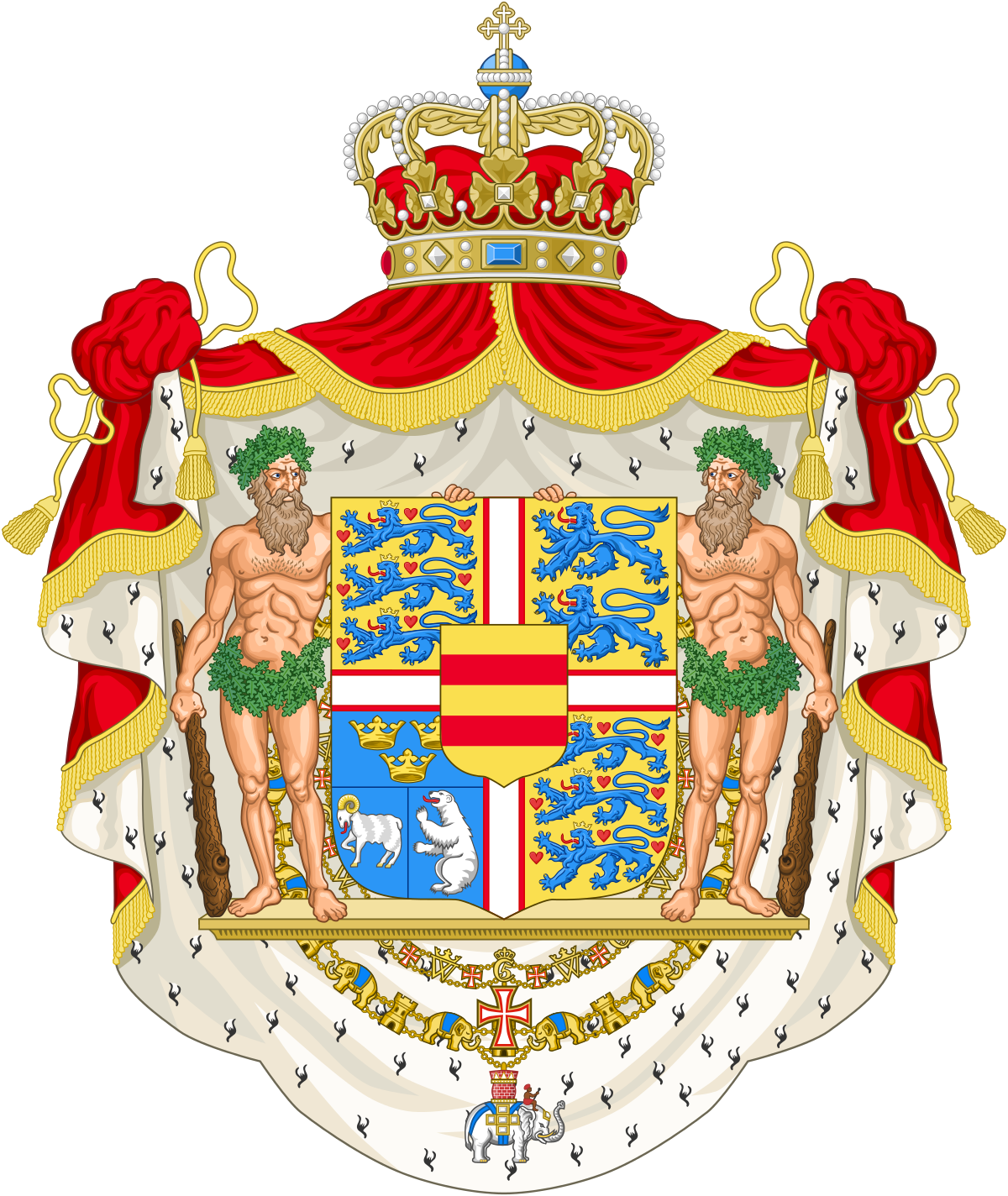 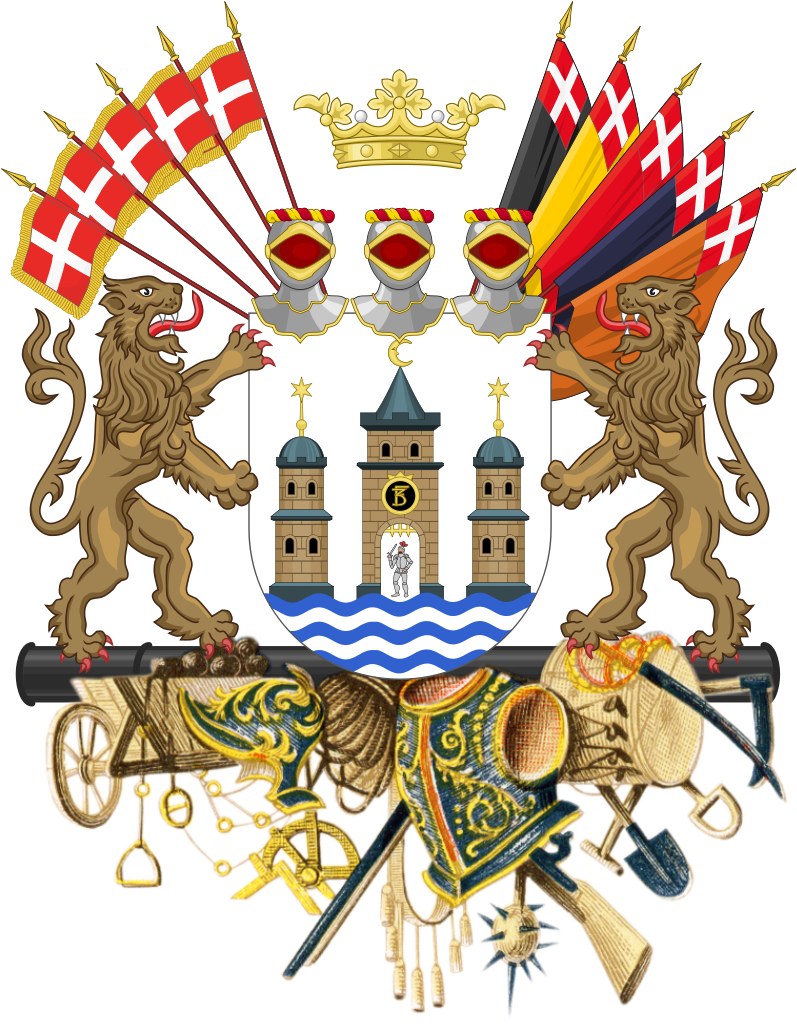 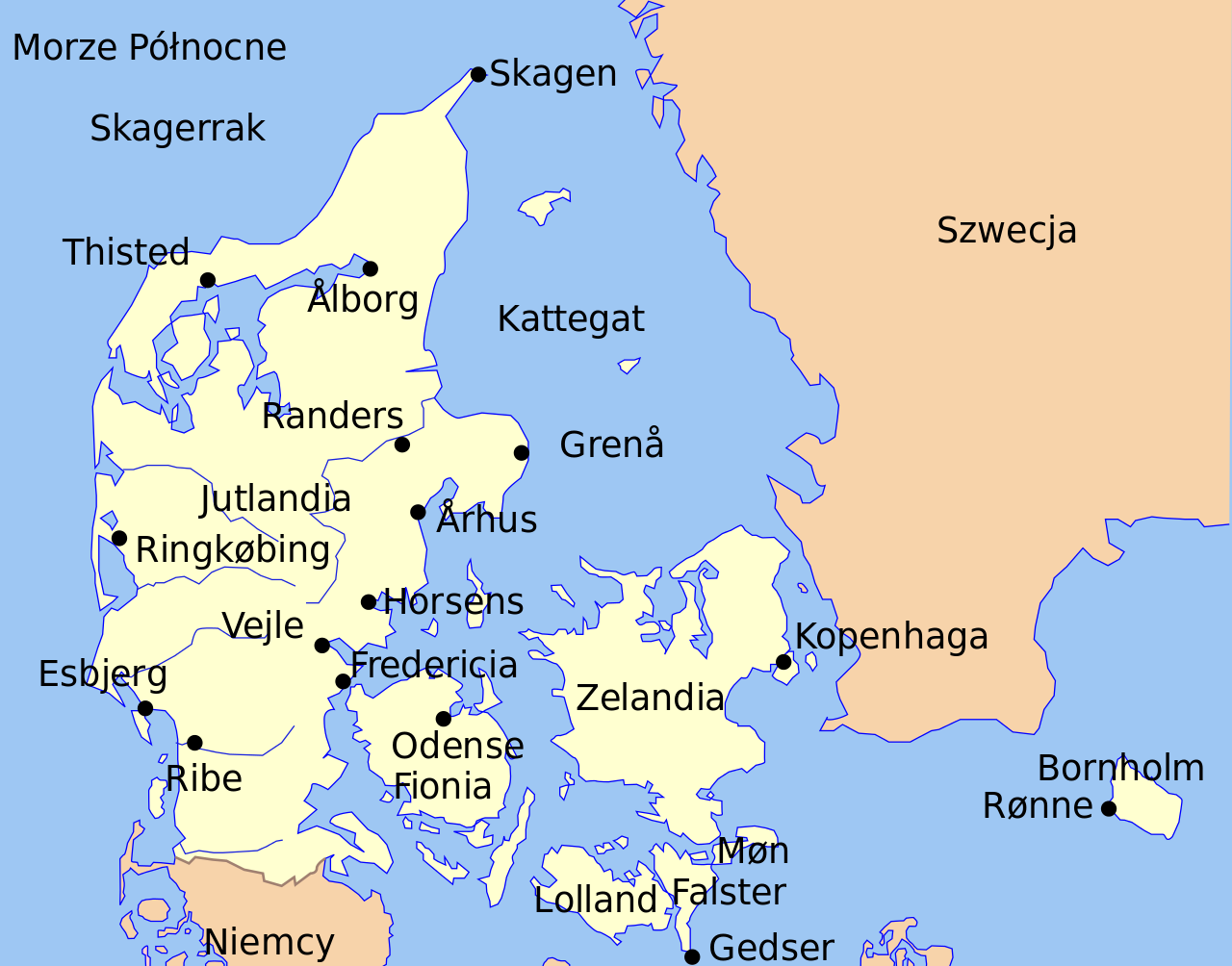 Tallinn
      jest stolicą 
         Estonii.
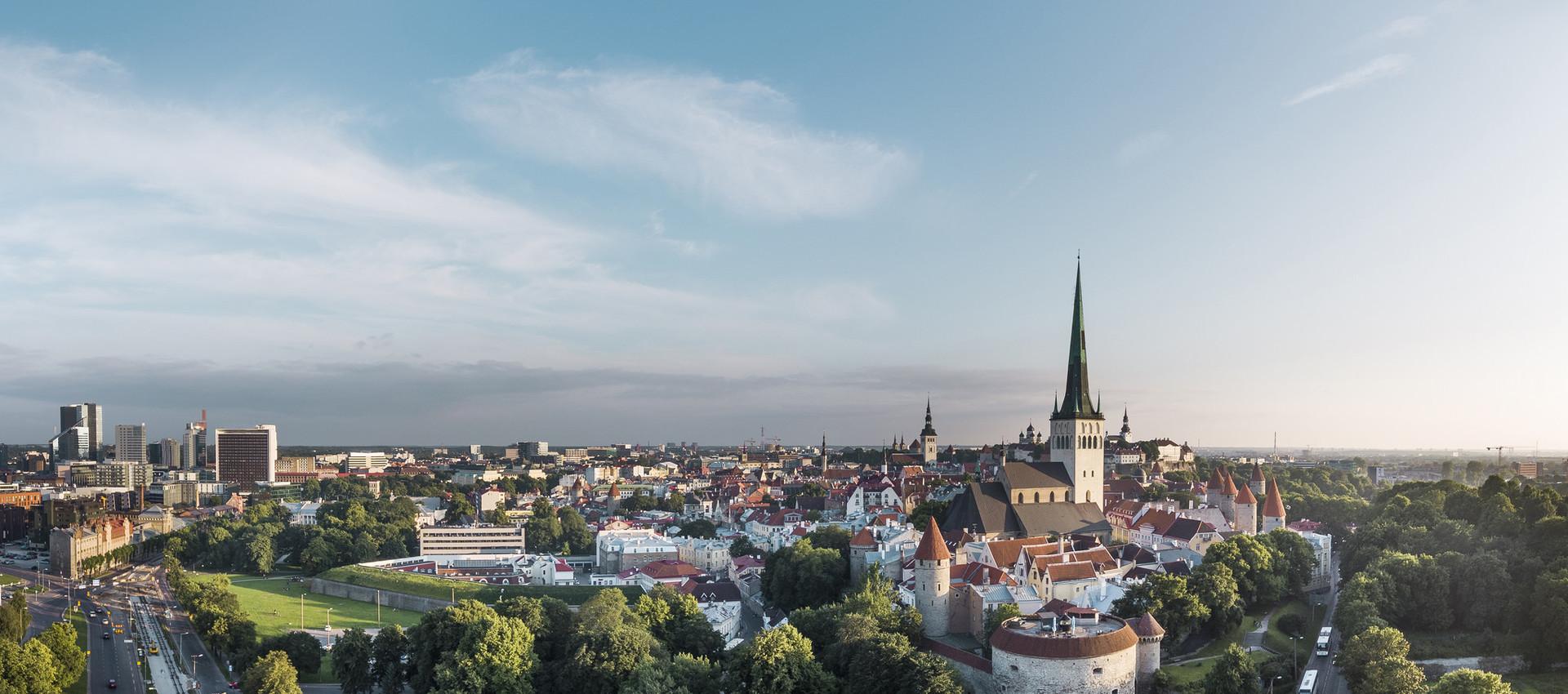 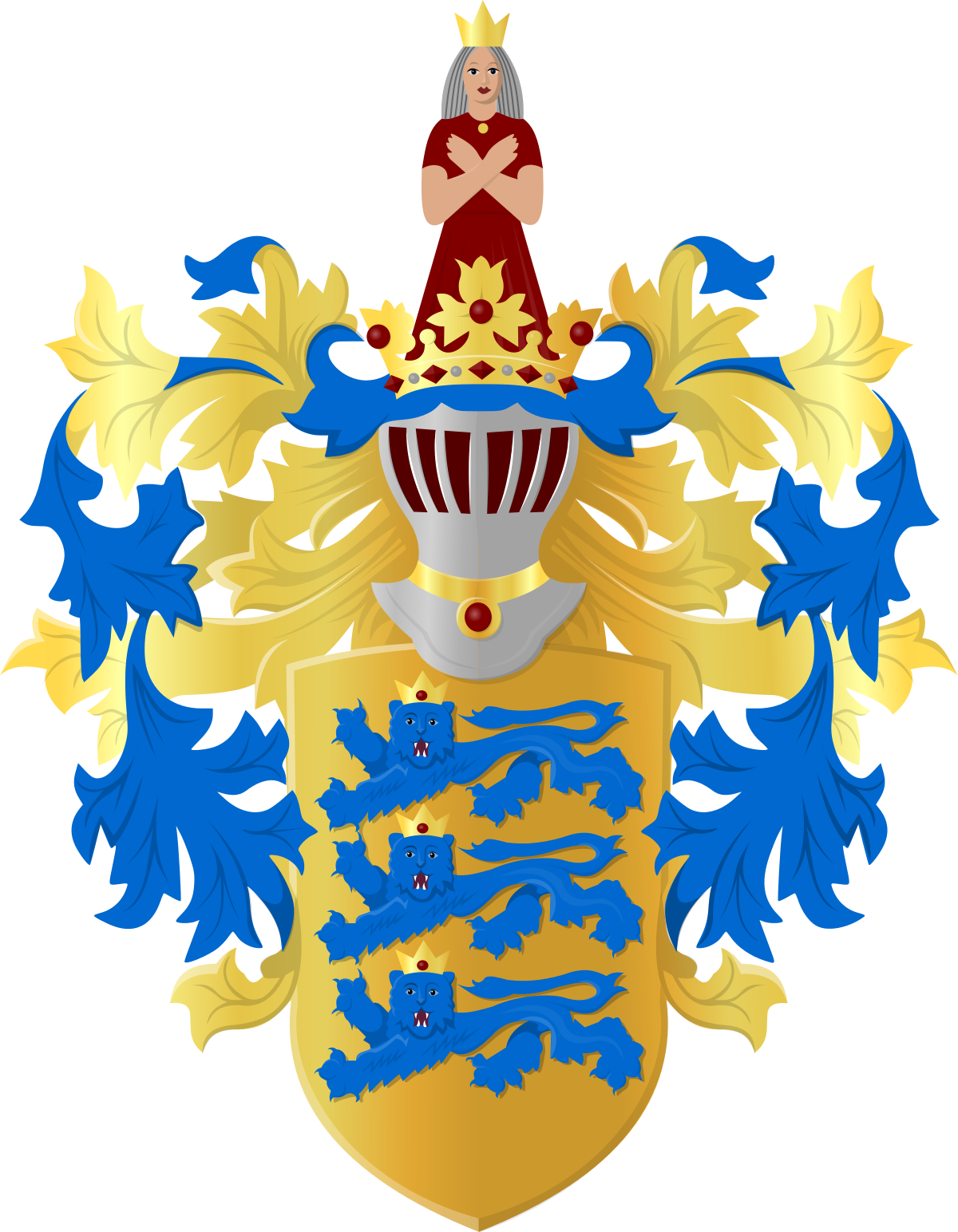 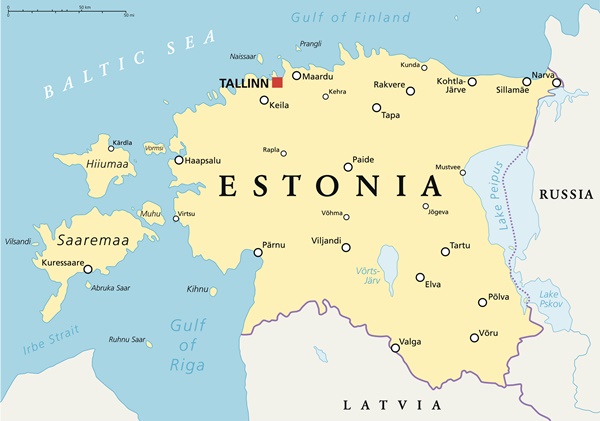 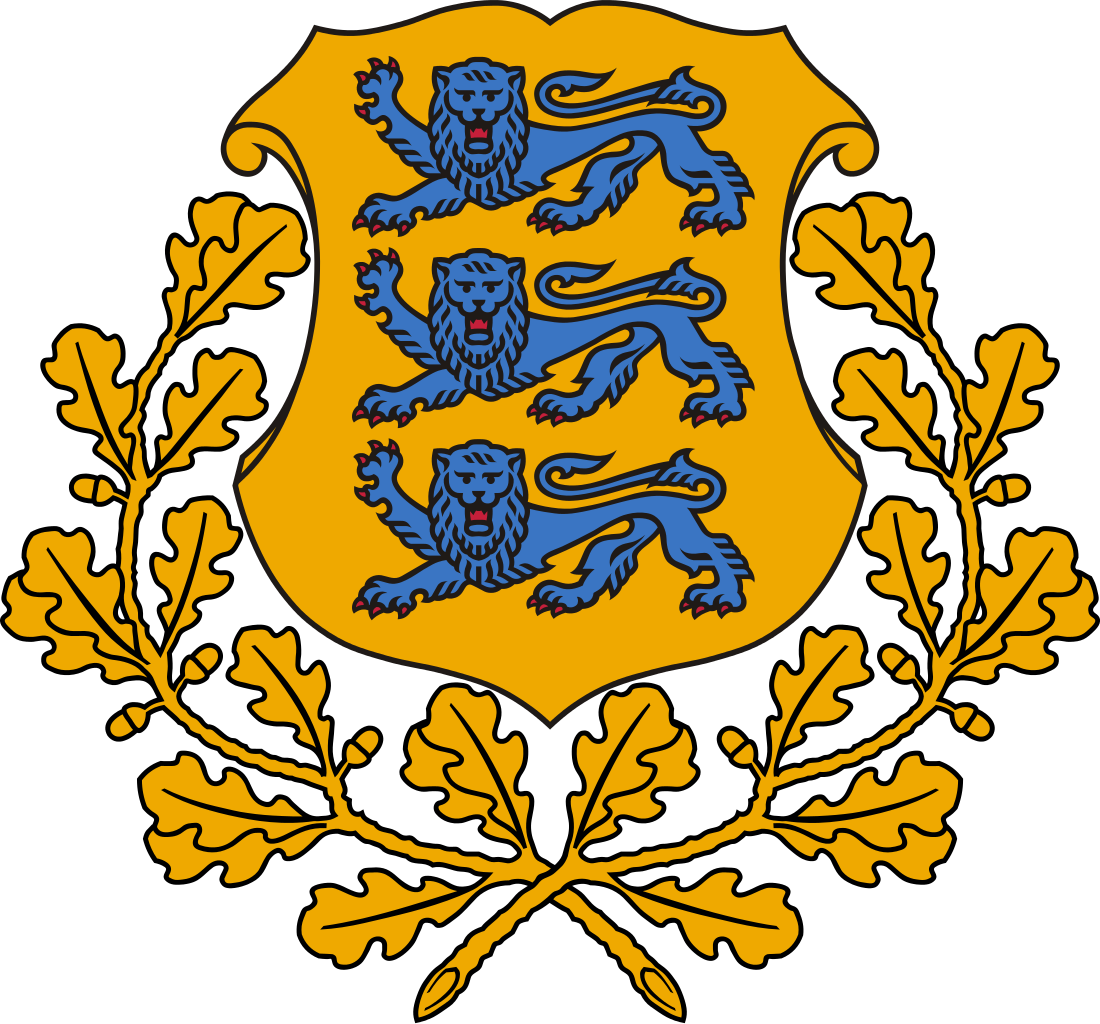 Helsinki
      są stolicą 
       Finlandii.
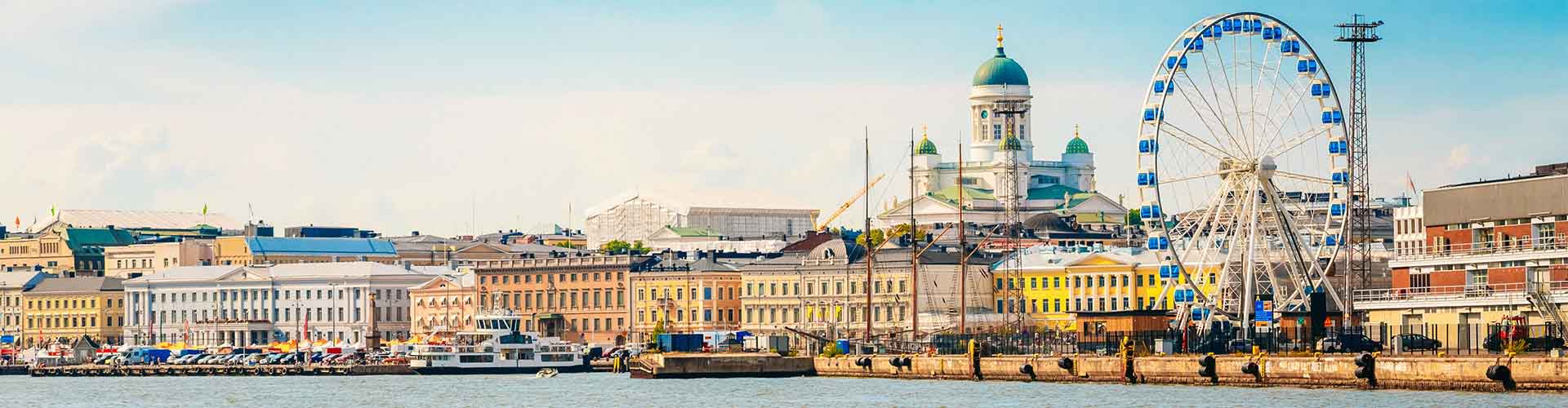 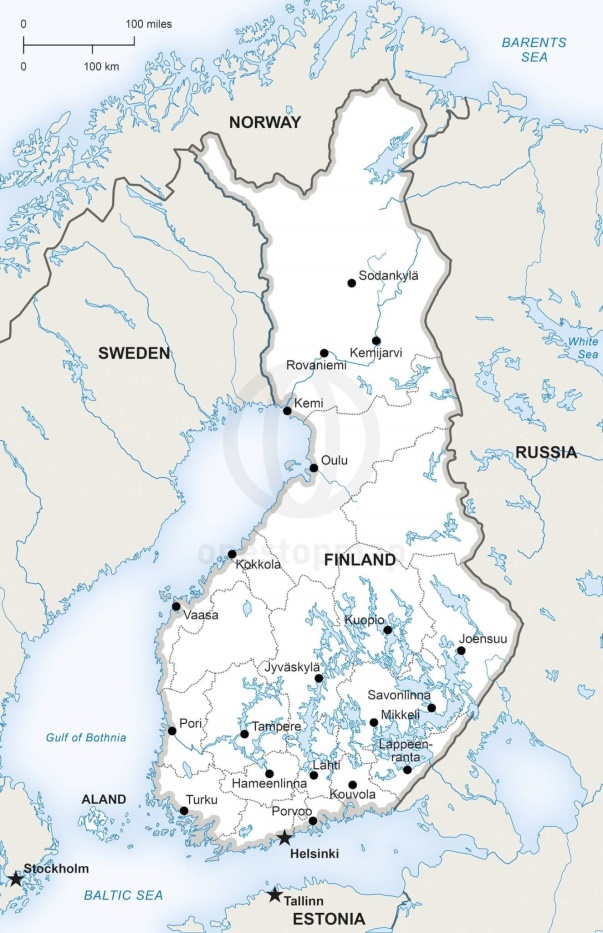 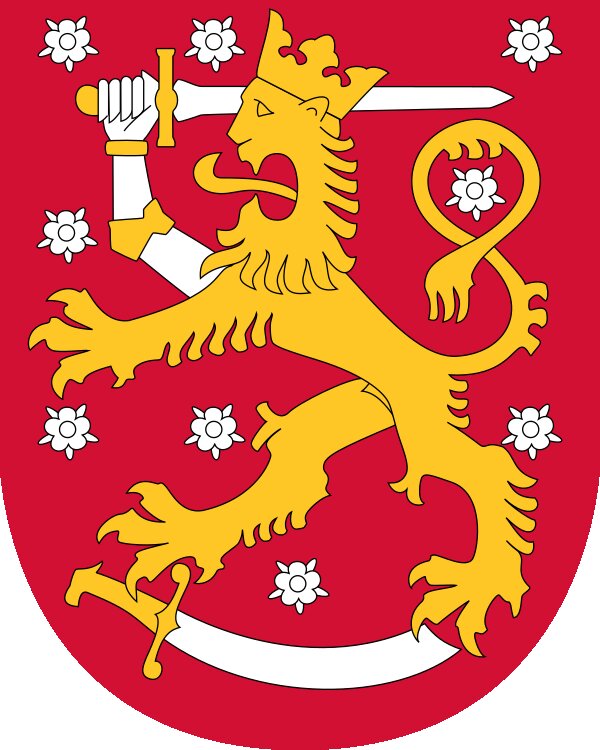 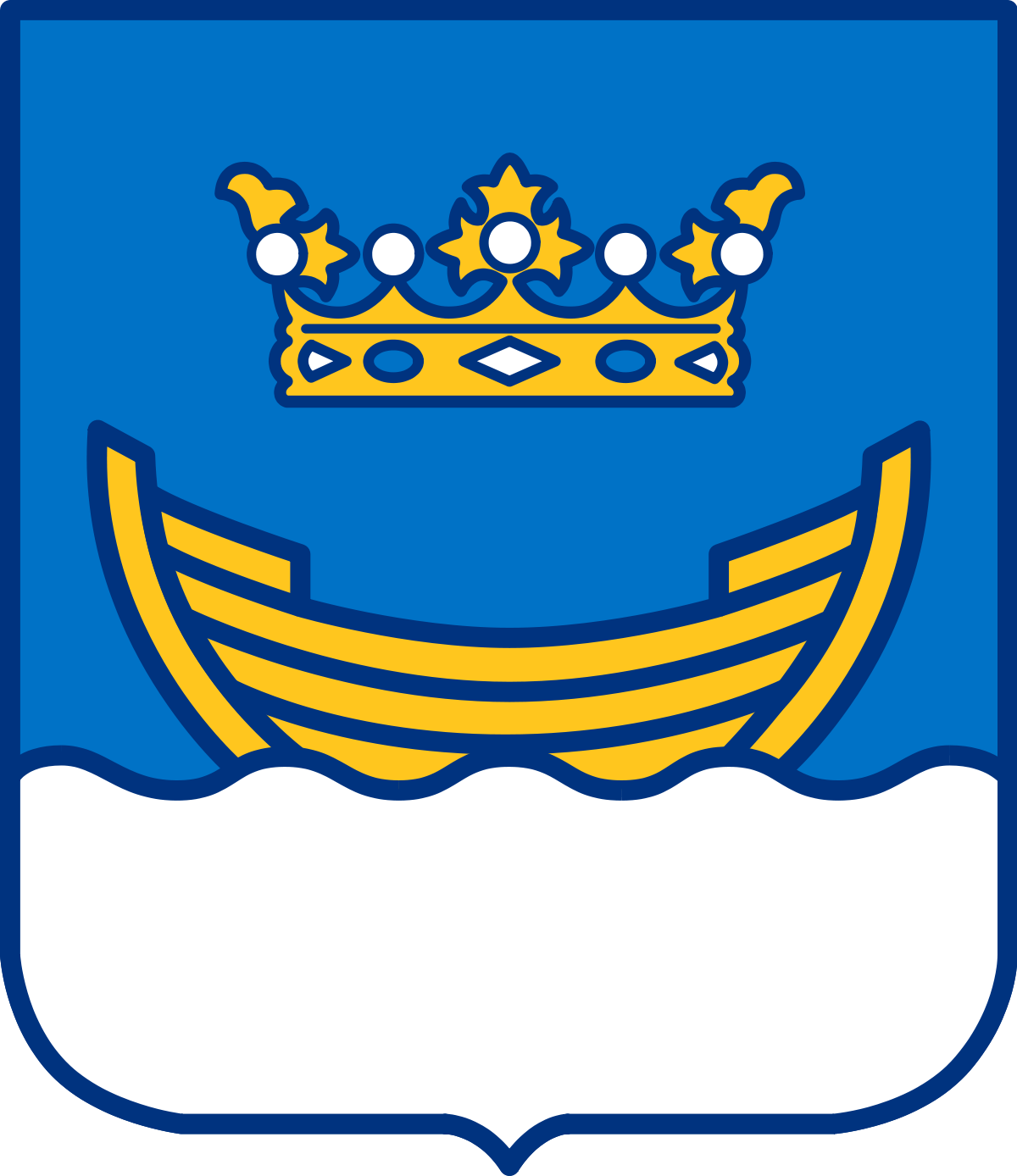 Paryż
      jest stolicą 
         Francji.
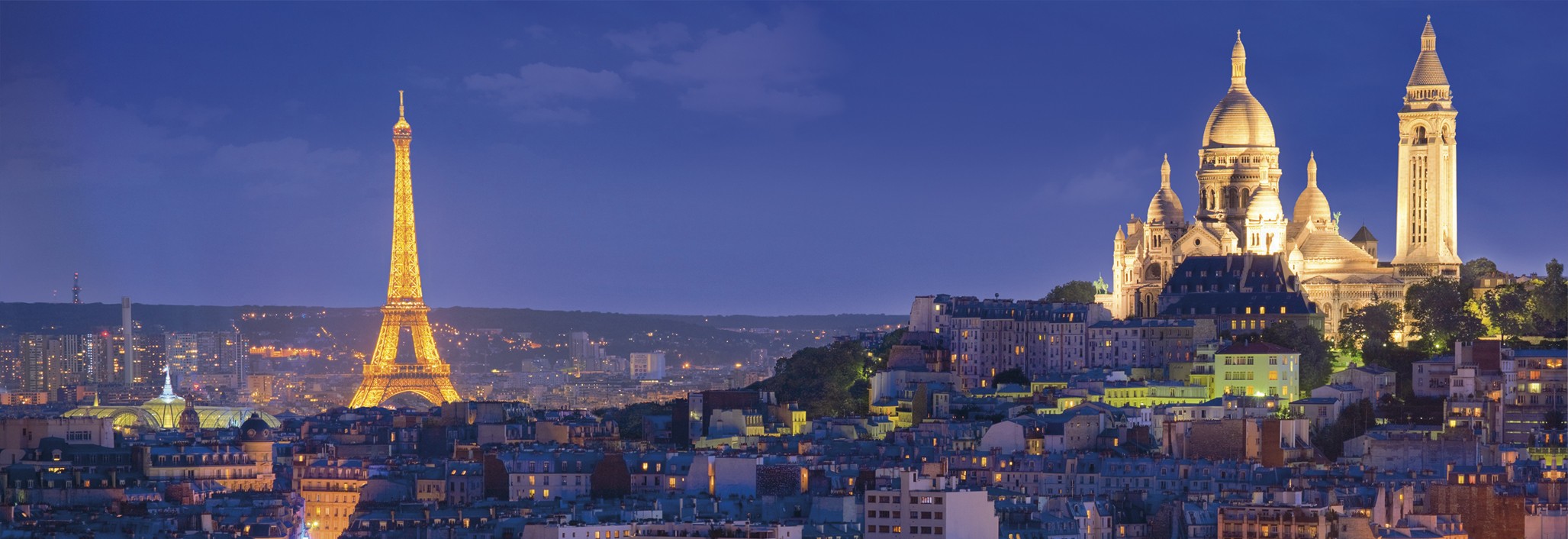 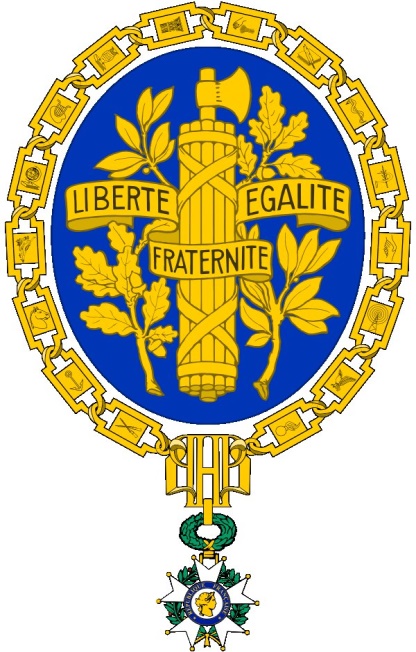 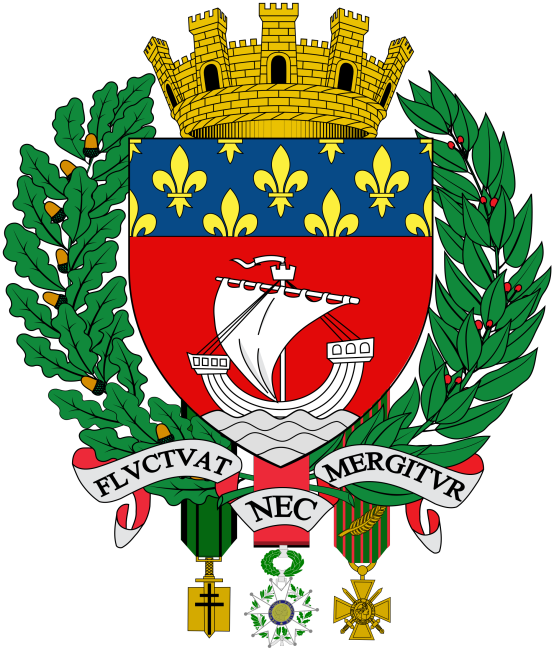 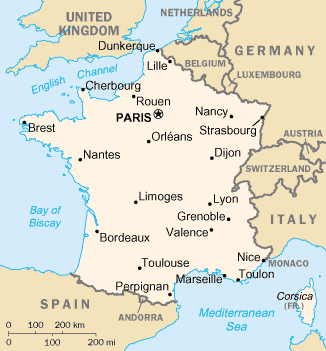 Ateny
      są stolicą 
         Grecji.
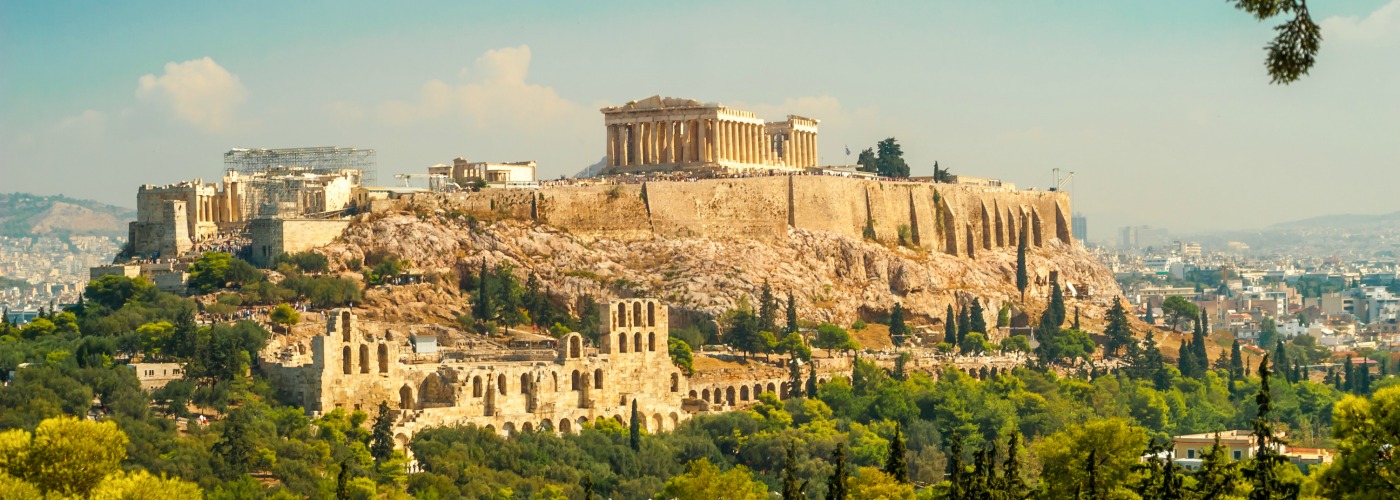 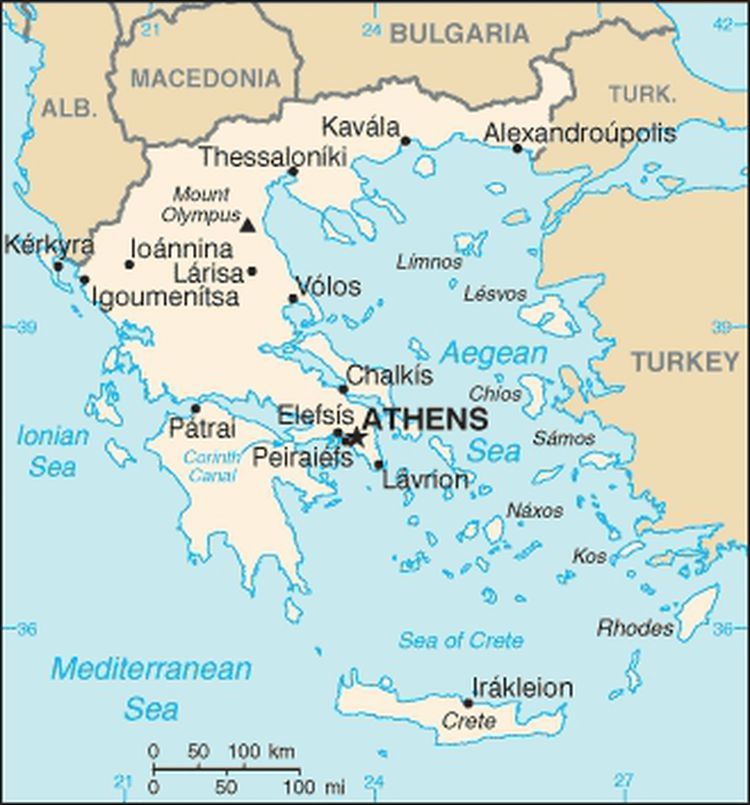 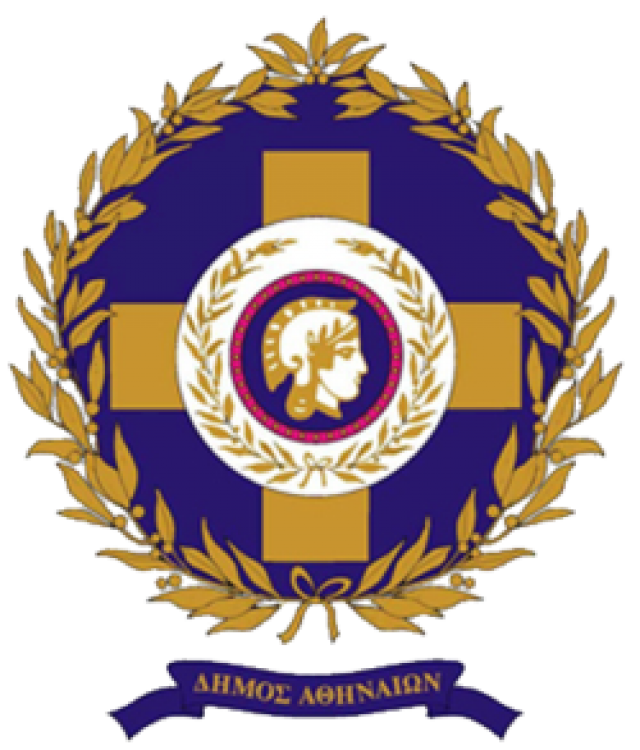 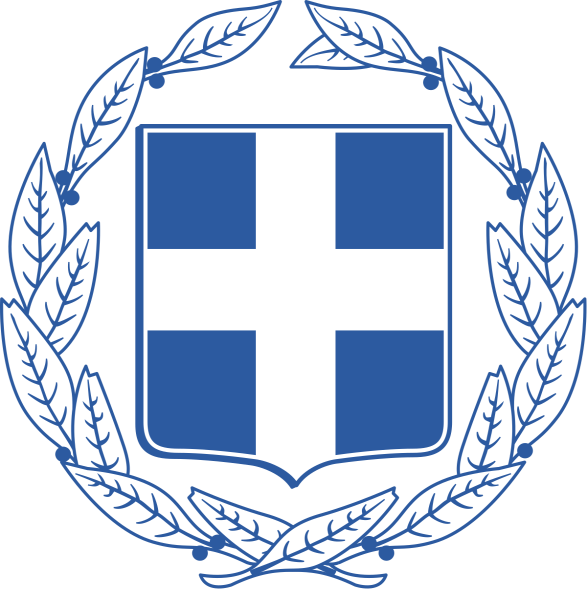 Madryt
      jest stolicą 
        Hiszpanii.
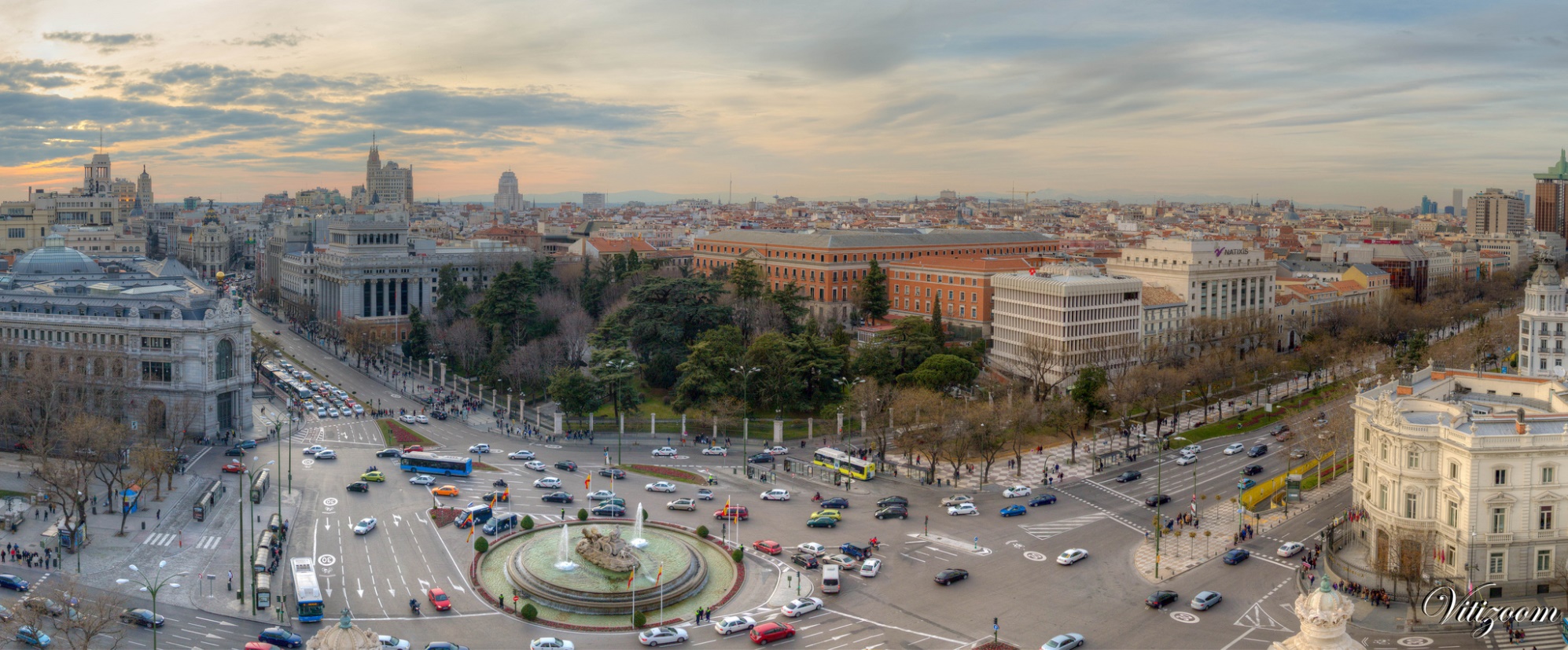 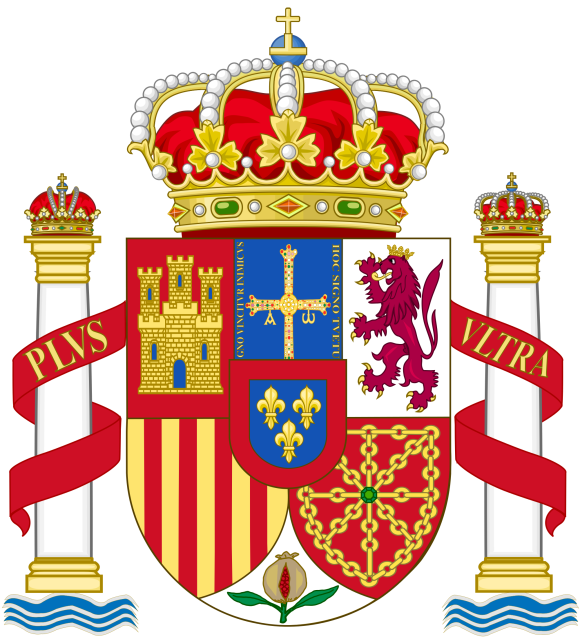 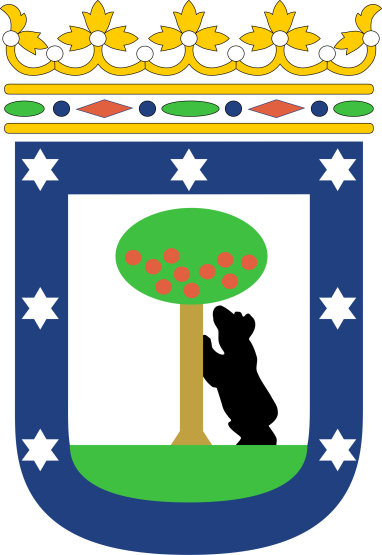 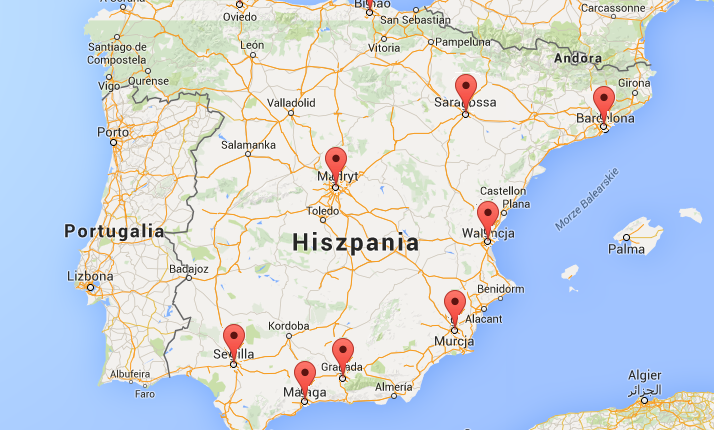 Amsterdam
      jest stolicą 
         Holandii.
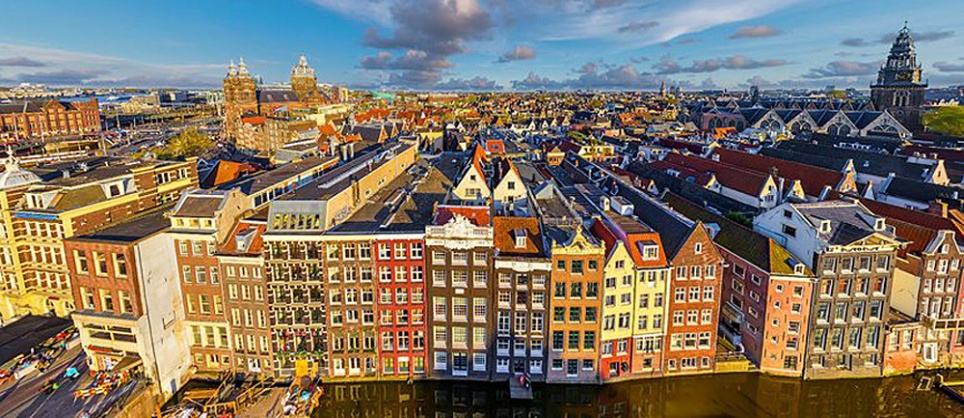 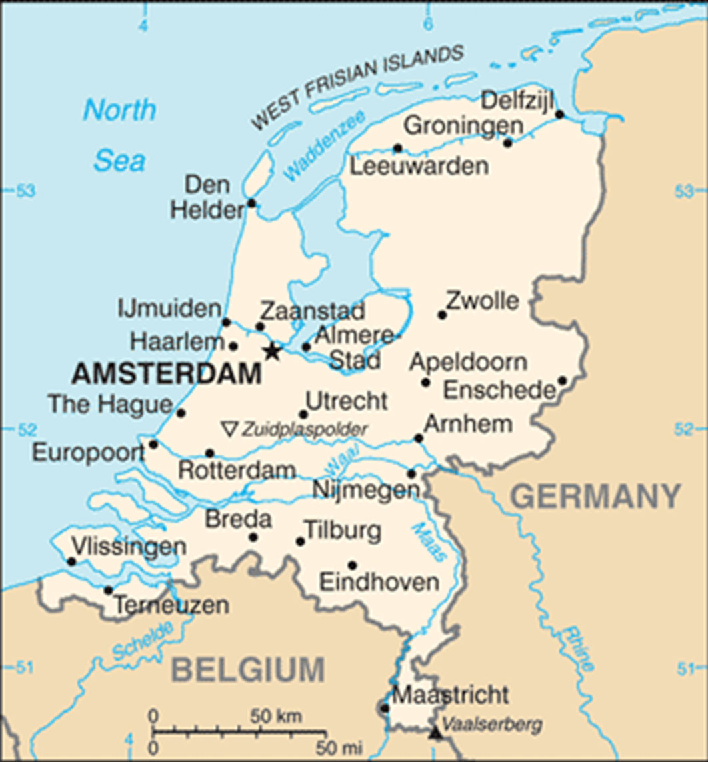 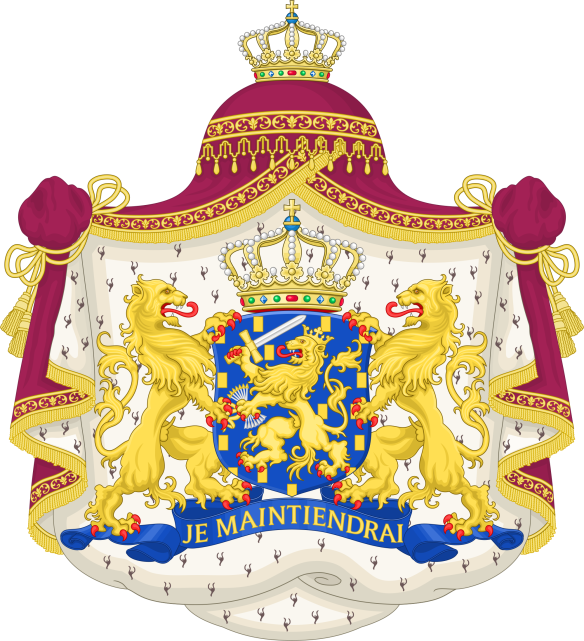 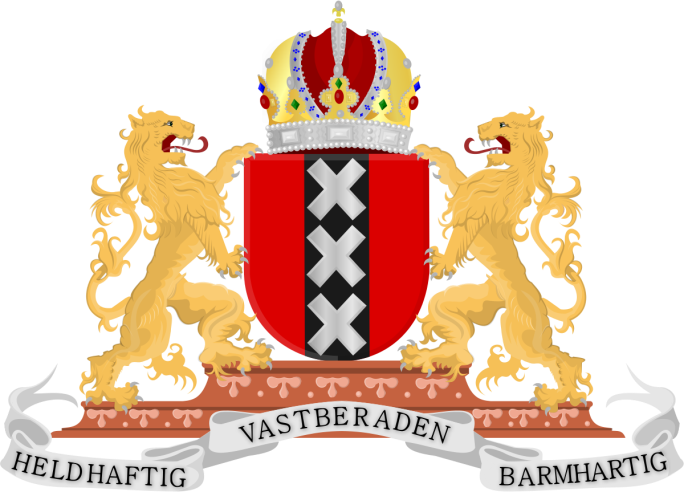 Dublin
      jest stolicą 
         Irlandii.
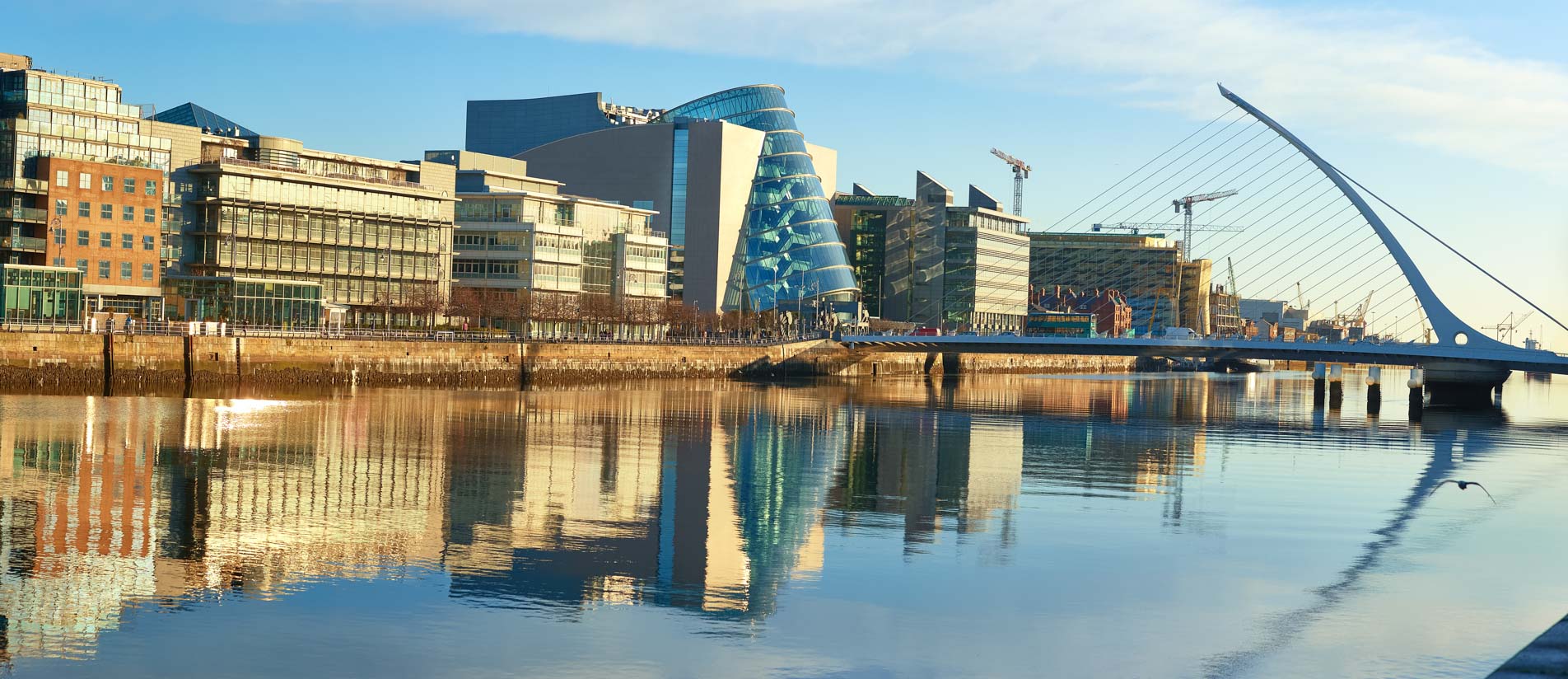 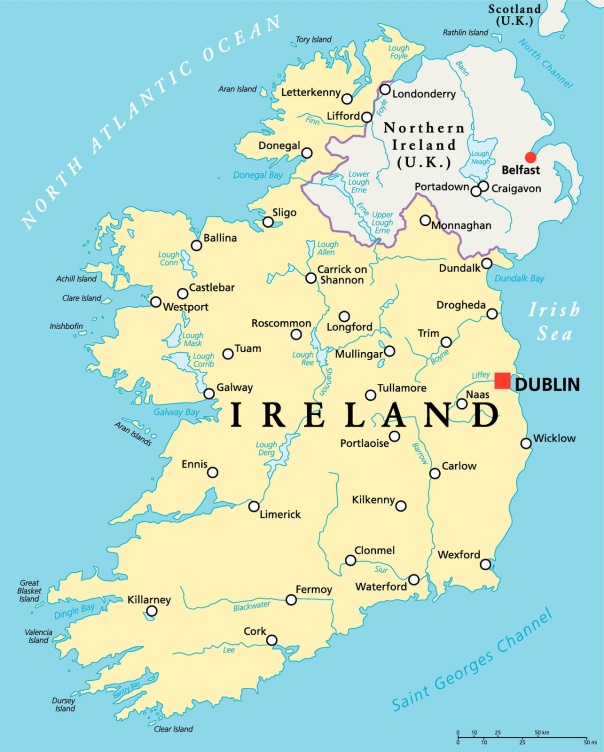 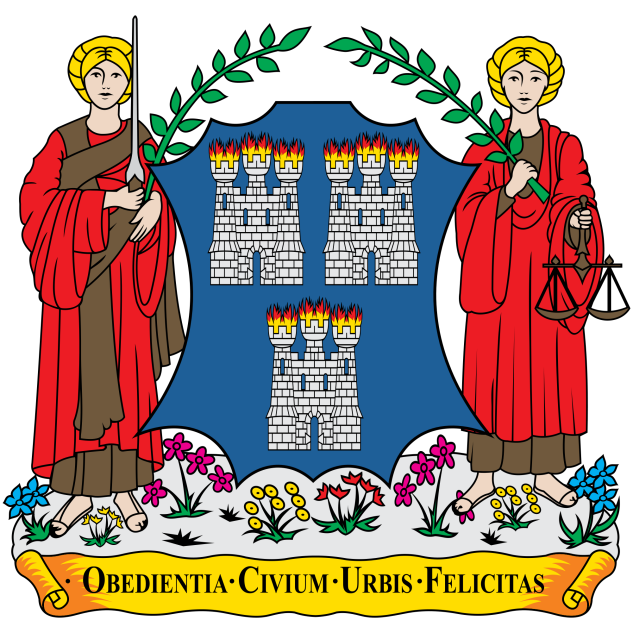 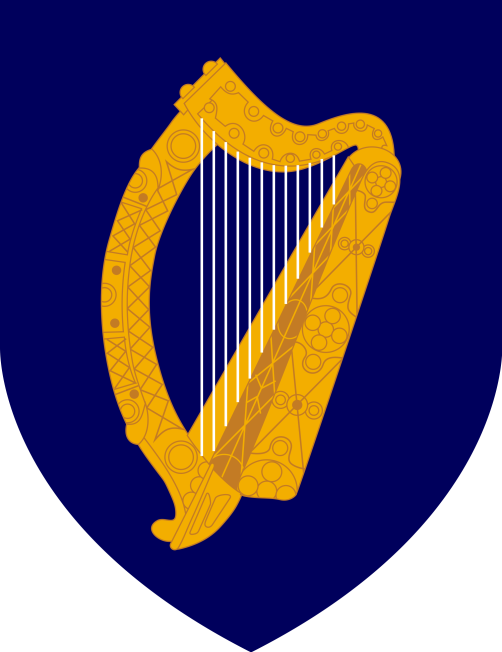 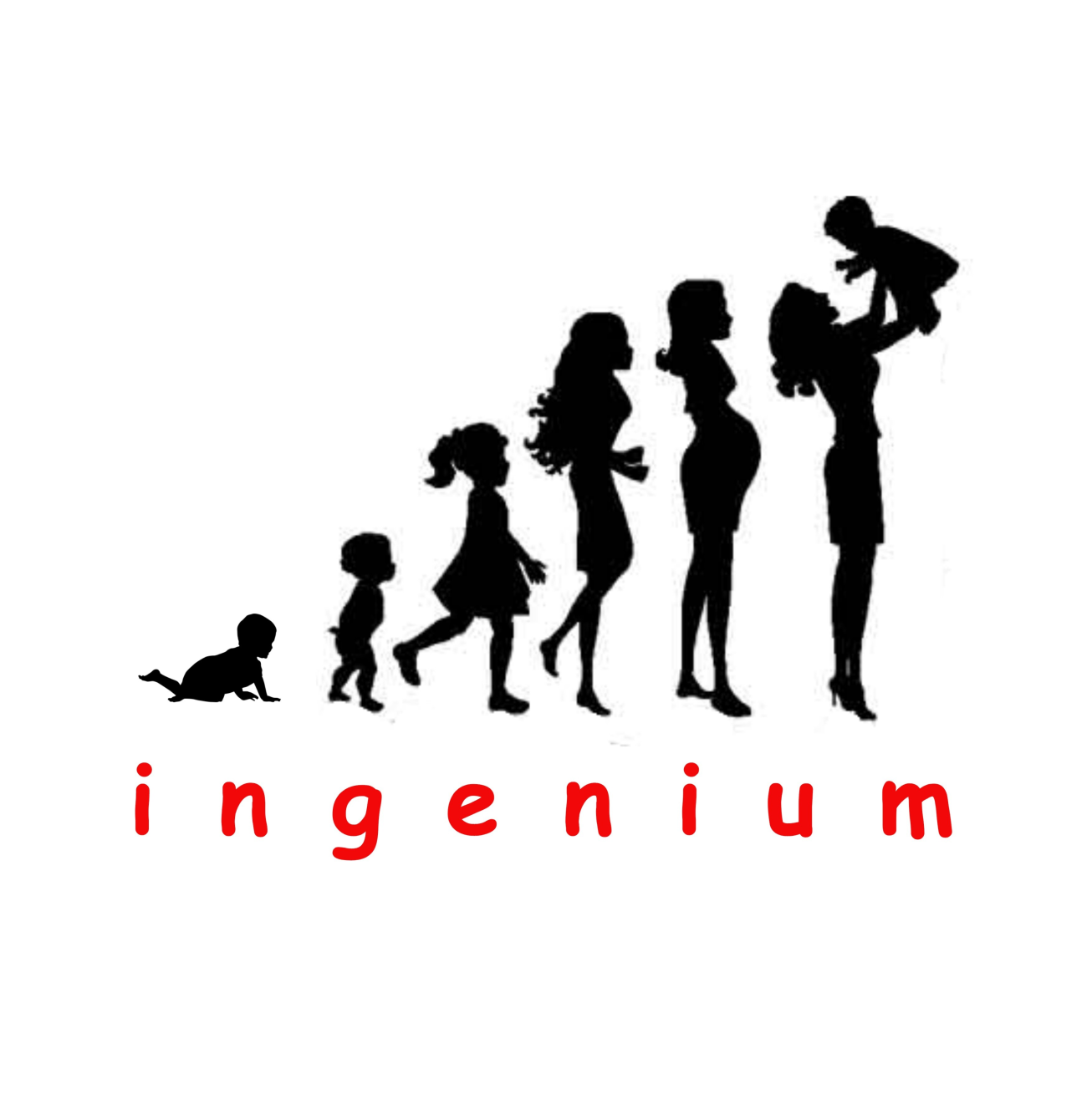